ГБОУ ДПО РК «КРЫМСКИЙ РЕСПУБЛИКАНСКИЙ ИНСТИТУТ  ПОСТДИПЛОМНОГО ПЕДАГОГИЧЕСКОГО ОБРАЗОВАНИЯ»
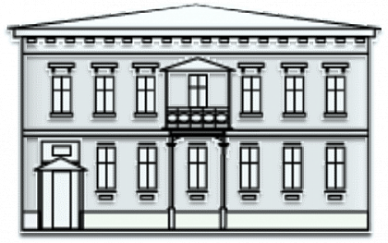 О преподавании финансовой грамотности в общеобразовательных организациях в контексте обновленных 
ФГОС начального общего и основного общего образования
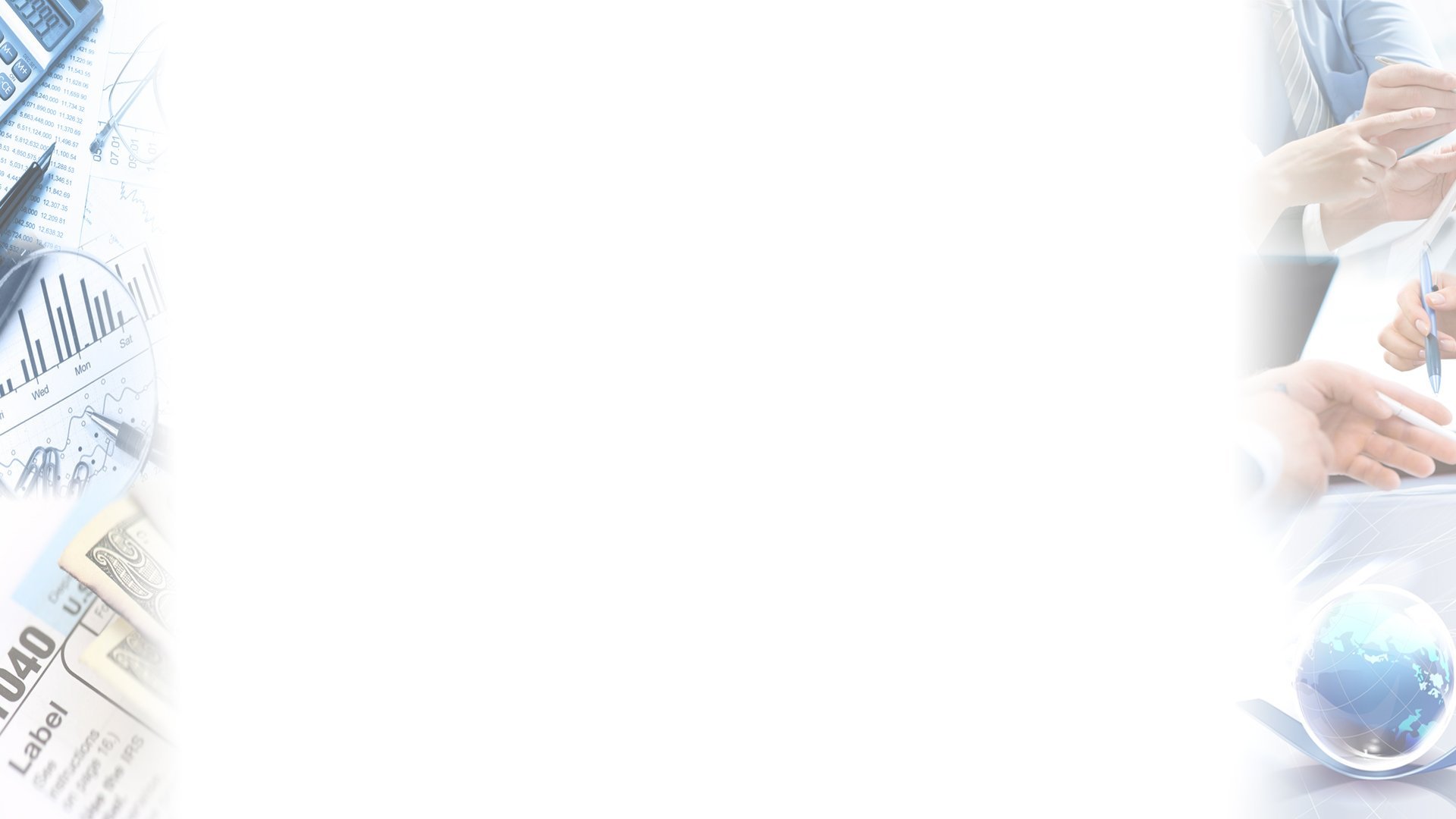 «Вопрос финансовой грамотности – это вопрос финансового благополучия наших семей, наших граждан, и это должно рассматриваться как один из важнейших приоритетов нашей социальной политики»
Антон Силуанов, министр финансов Российской Федерации
Возможности для включения программ по финансовой грамотности в образовательную практику общеобразовательной организации:
Вариант № 1: реализация программ обязательных предметов (в рамках обязательной части основной образовательной программы).
Вариант № 2: реализация программы самостоятельного курса «Финансовая грамотность» или «Основы финансовой грамотности» в рамках внеурочной деятельности, в качестве факультативного или элективного курса.
Вариант № 3: включение тематики финансовой грамотности в программу воспитания и социализации: а) в рамках классных мероприятий классного руководителя, б) в рамках образовательных событий образовательной организации.
Вариант № 4: реализация дополнительных программ в образовательной организации (кружки, клубы, профильные тематические смены в детских лагерях дневного пребывания на базе образовательных организаций, выездные оздоровительно-просветительские детские лагеря (тематические смены).
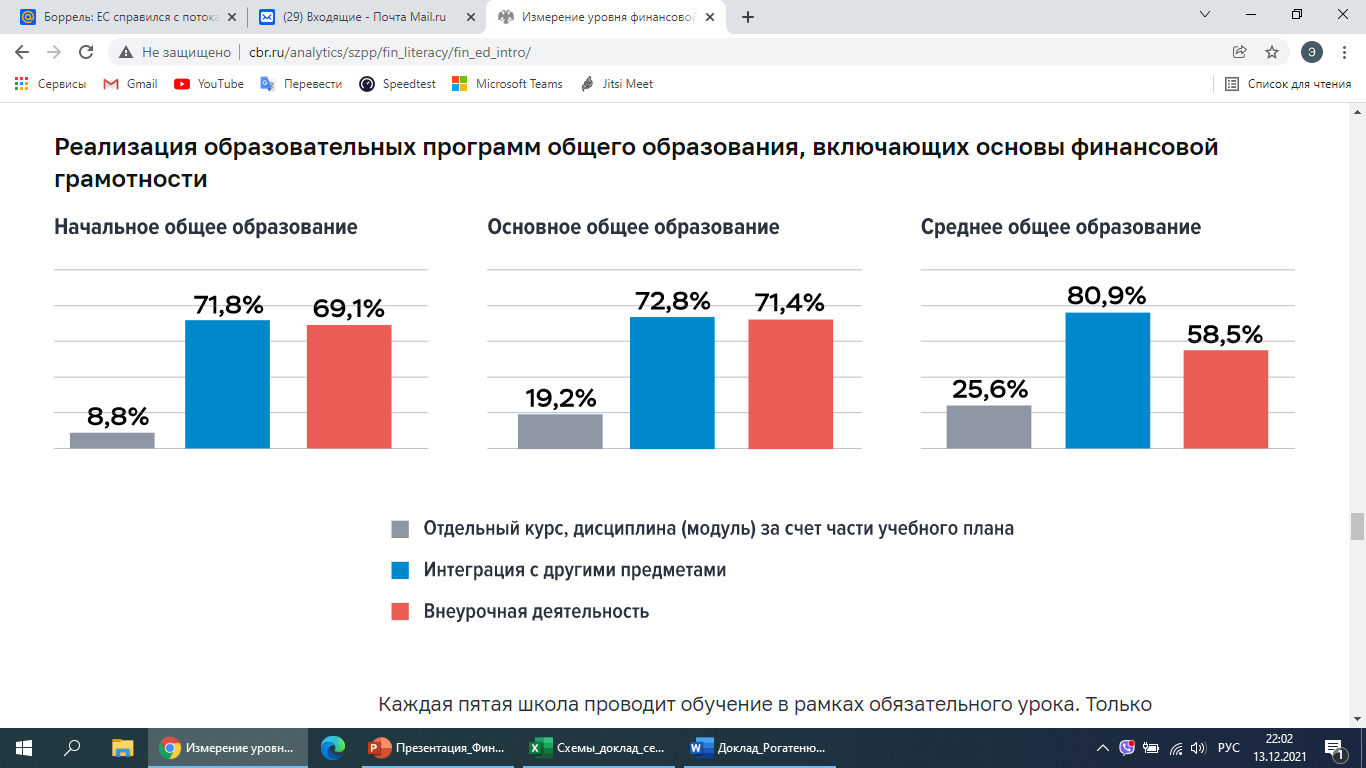 Рисунок  1 –  Реализация образовательных программ общего образования, включающих основы финансовой грамотности, %   http://www.cbr.ru/analytics/szpp/fin_literacy/fin_ed_intro/
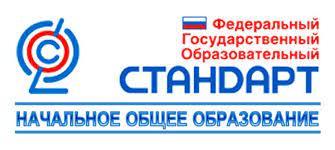 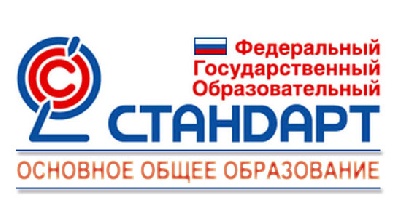 Нормативные основы обучения финансовой грамотности в общеобразовательной организации
Приказ Министерства просвещения РФ от 31.05.2021 №286  «Об утверждении ФГОС НОО»
Приказ Министерства просвещения РФ от 31 мая 2021 г. № 287 «Об утверждении ФГОС ООО»
Примерные рабочие программы (ПРП) по основным учебным предметам НОО и ООО, включенные в Реестр примерных основных общеобразовательных программ Министерства просвещения Российской Федерации https://fgosreestr.ru/oop?page=14
Единая рамка компетенций по финансовой грамотности для учащихся школьного возраста (ЕРКФГ) https://app-dev.xn--80apaohbc3aw9e.xn--p1ai/storage/18922/edinaya-ramka-fg.pdf
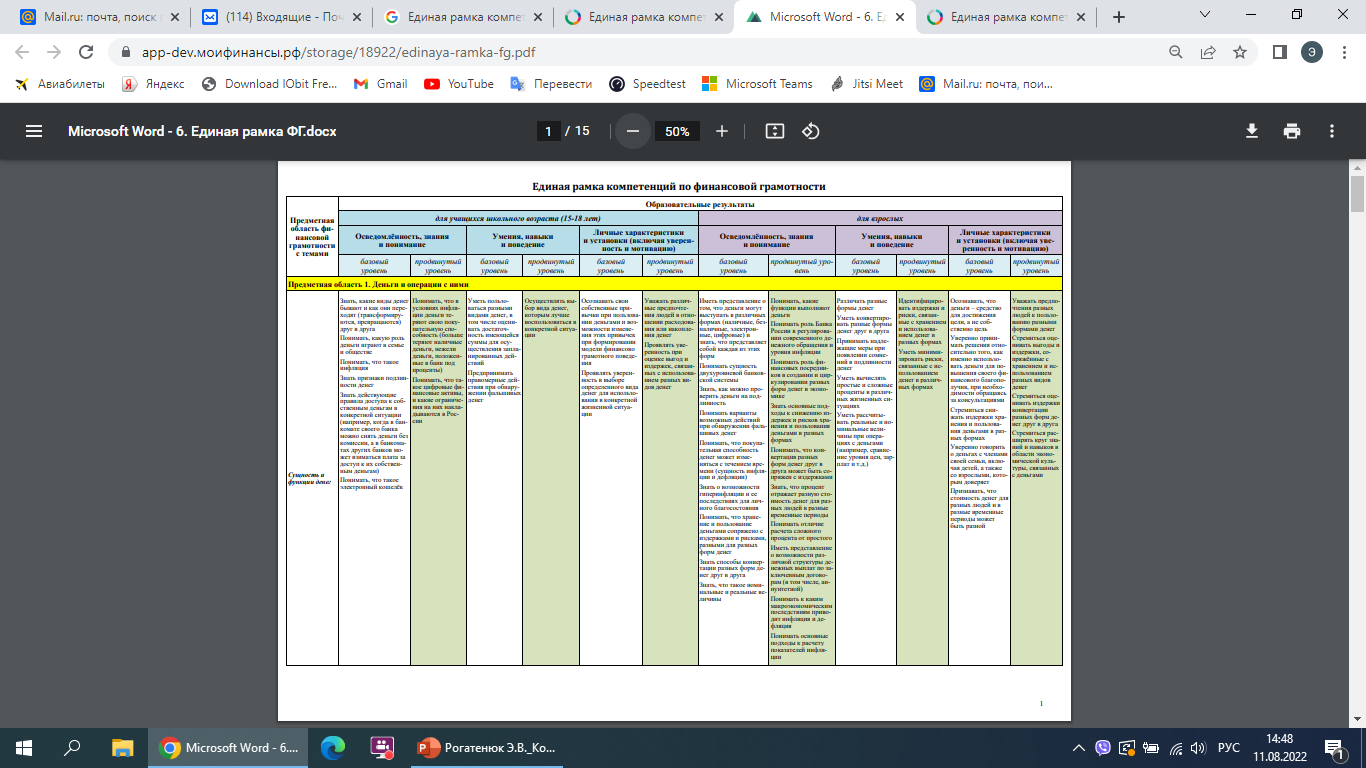 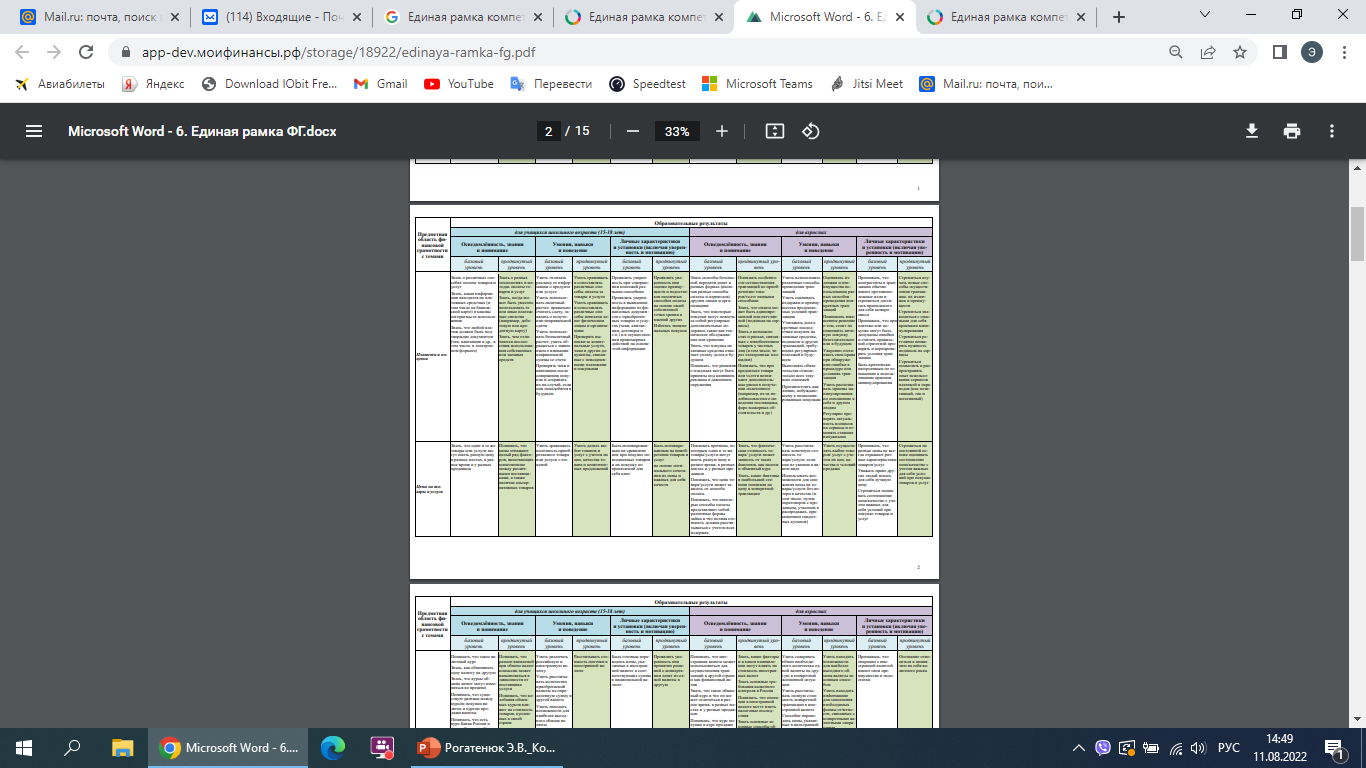 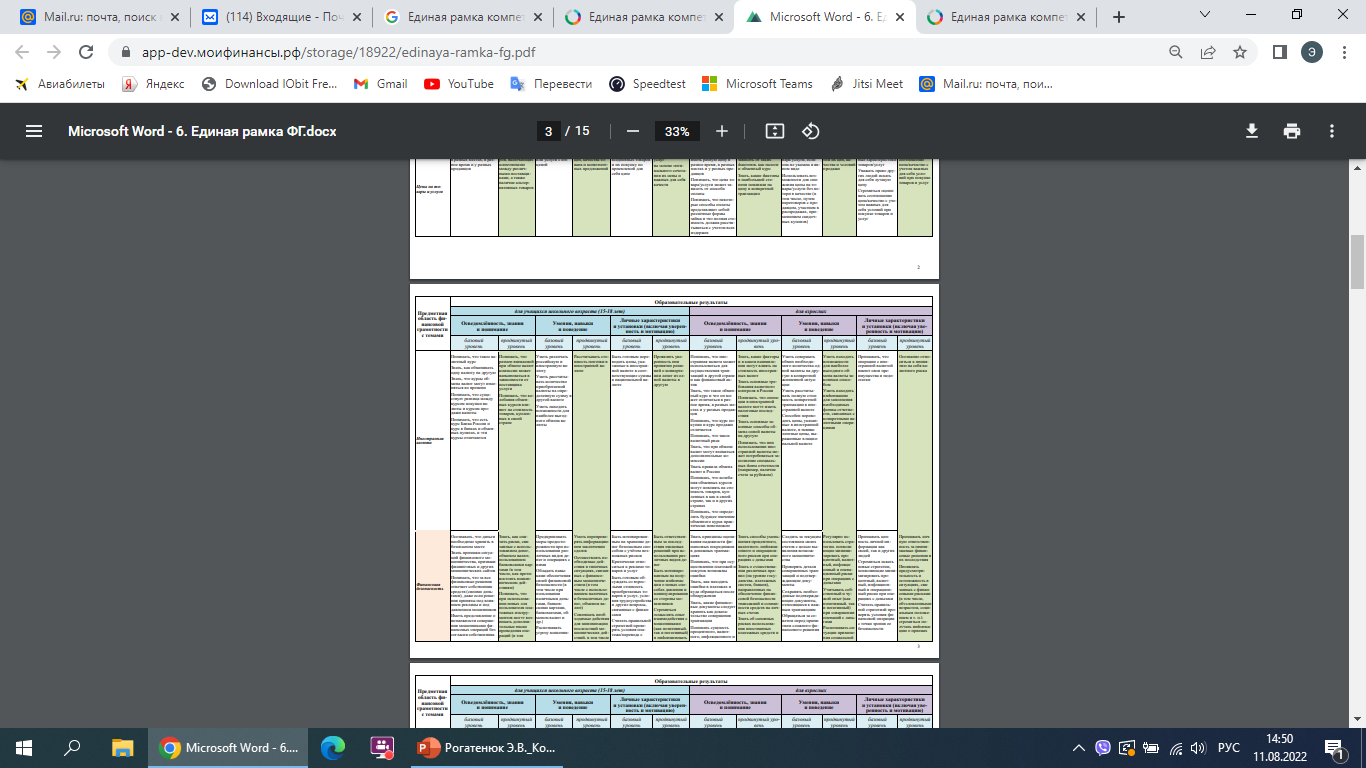 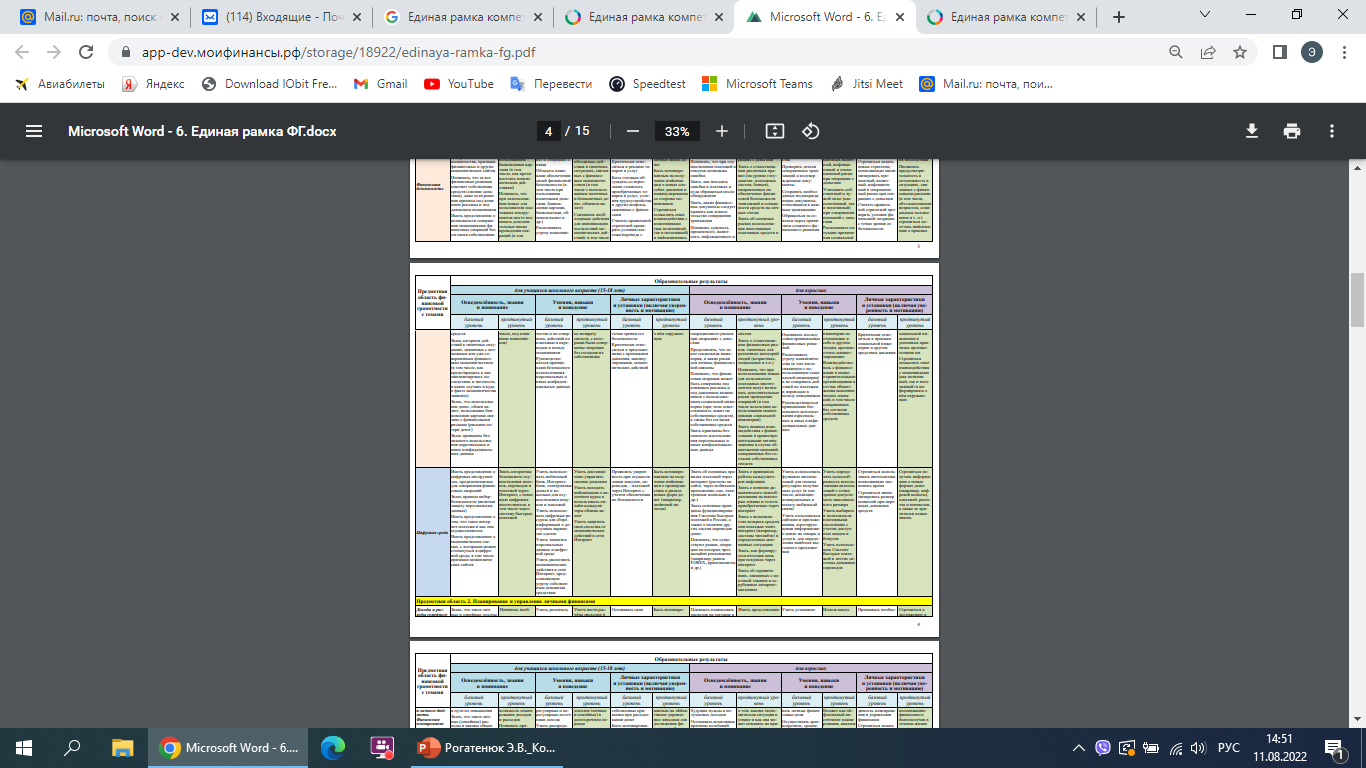 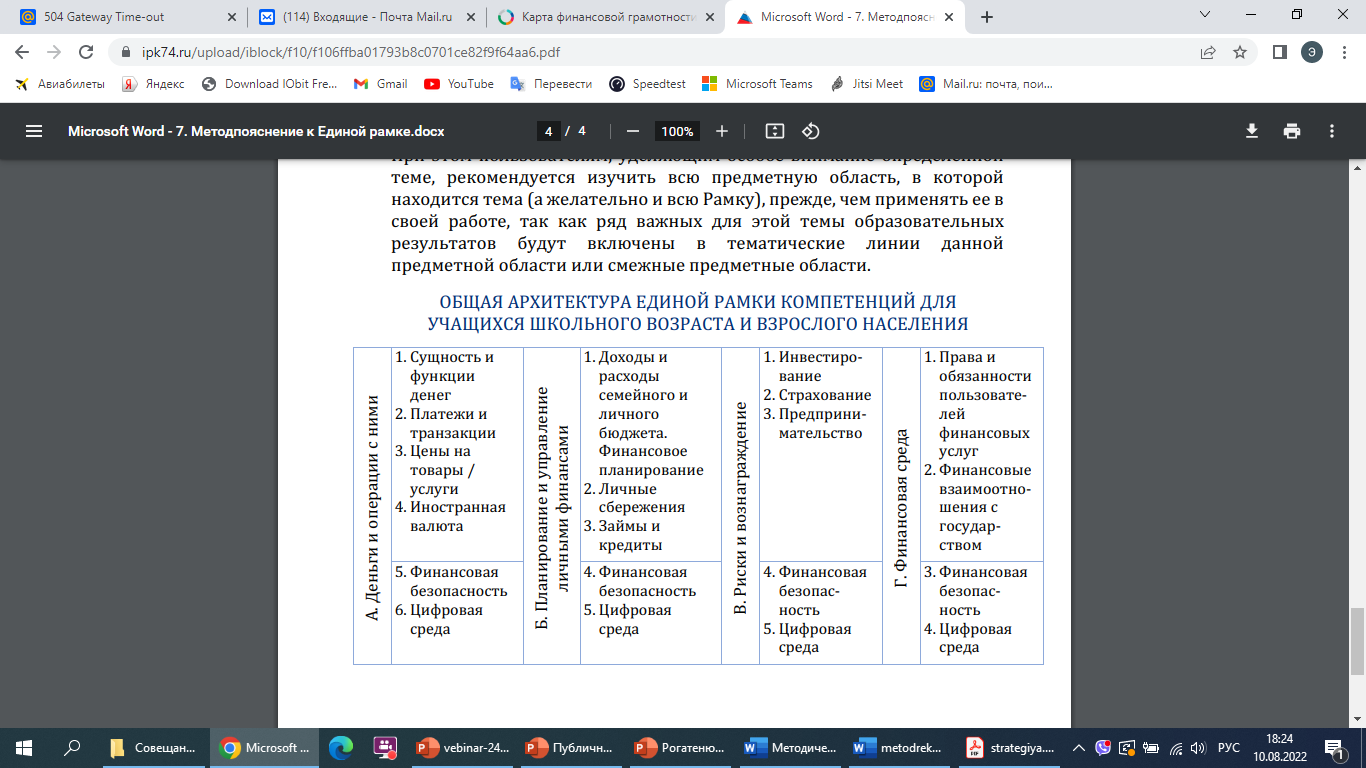 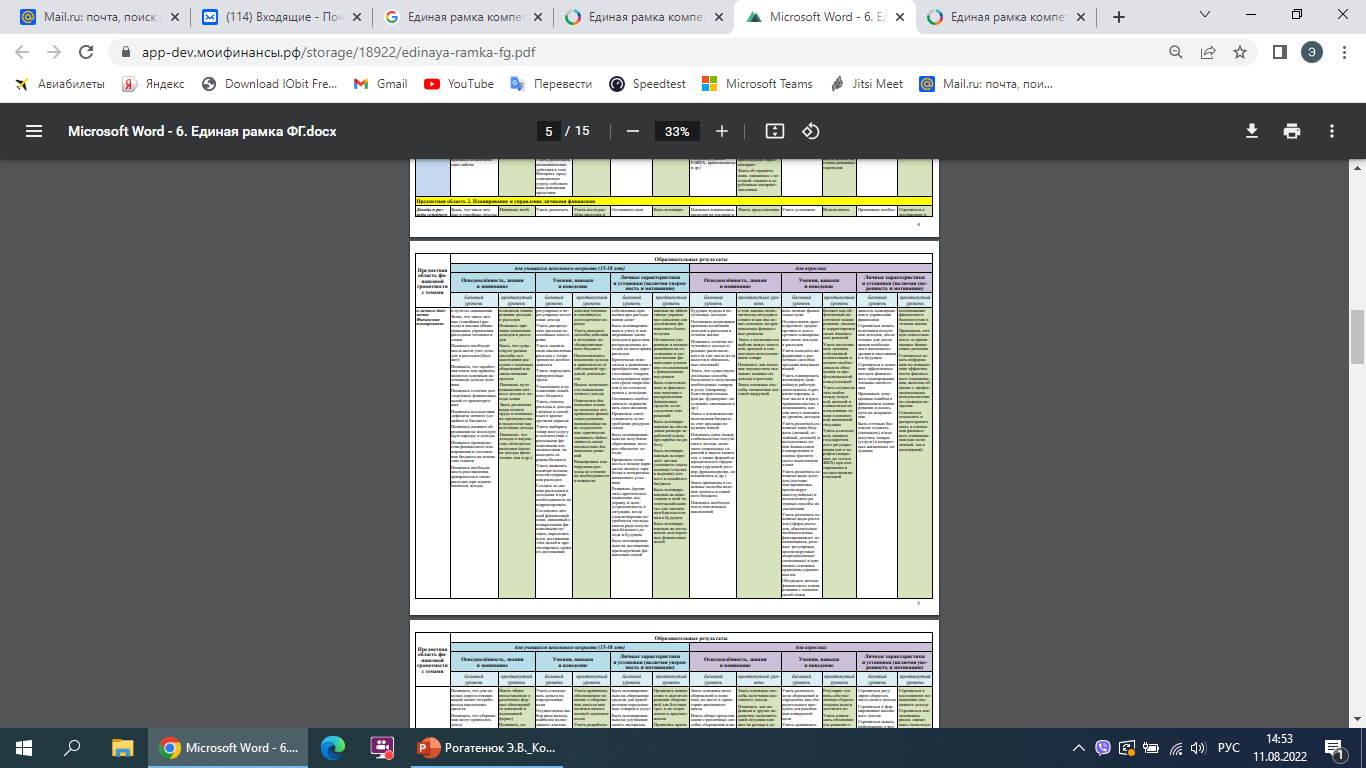 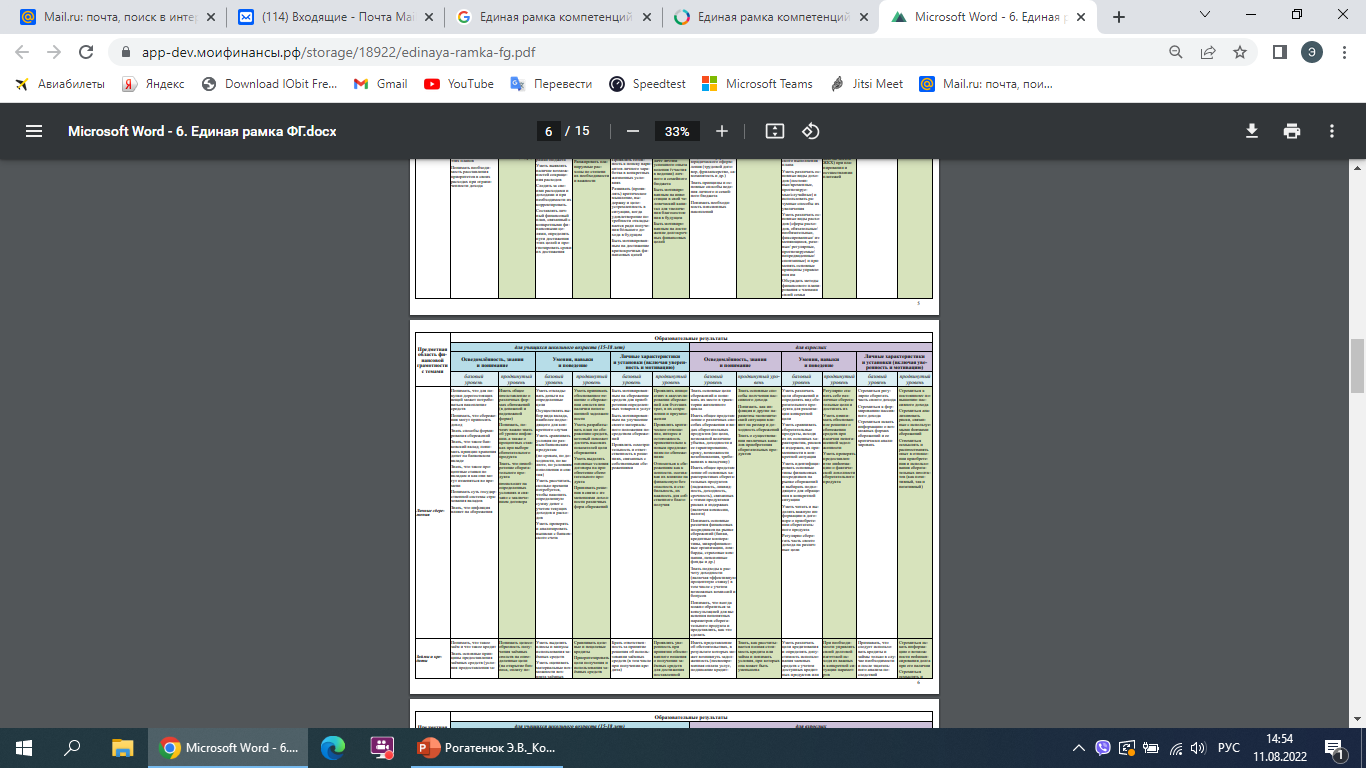 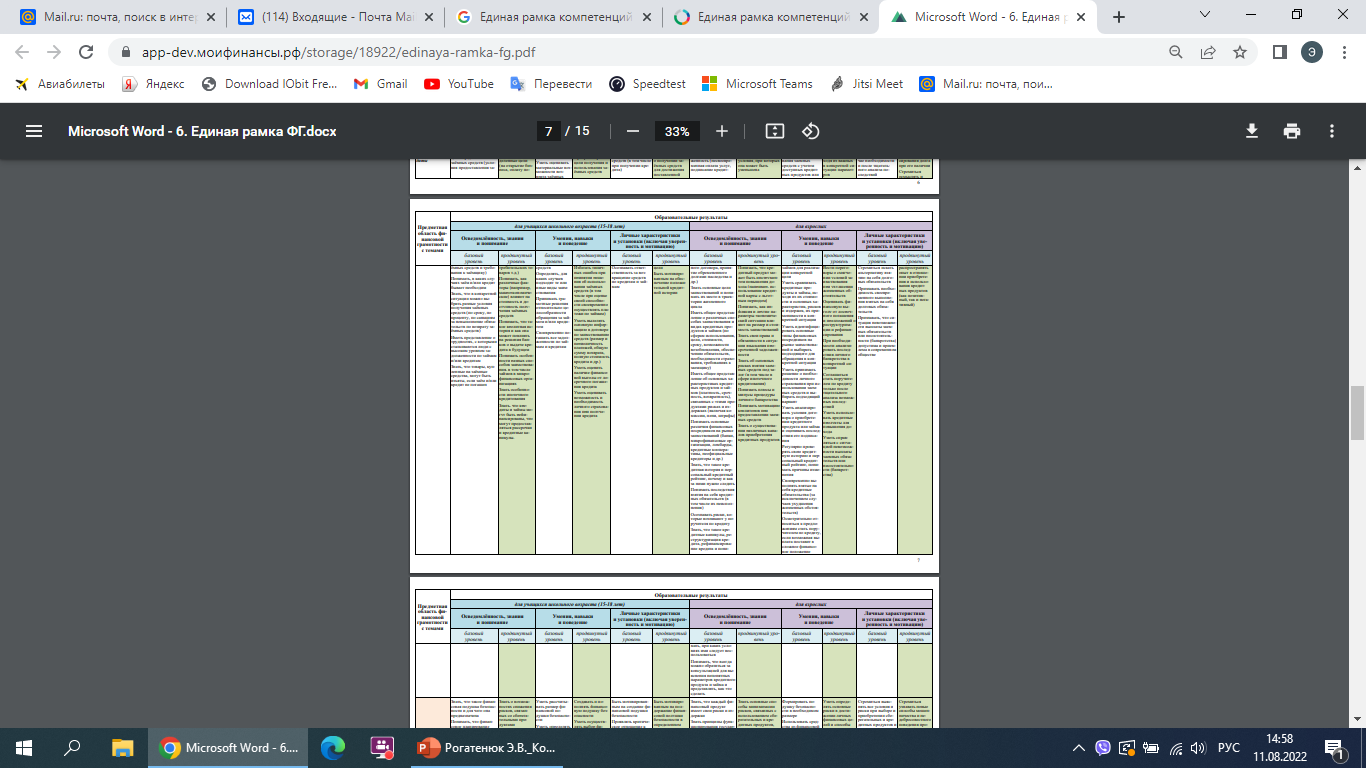 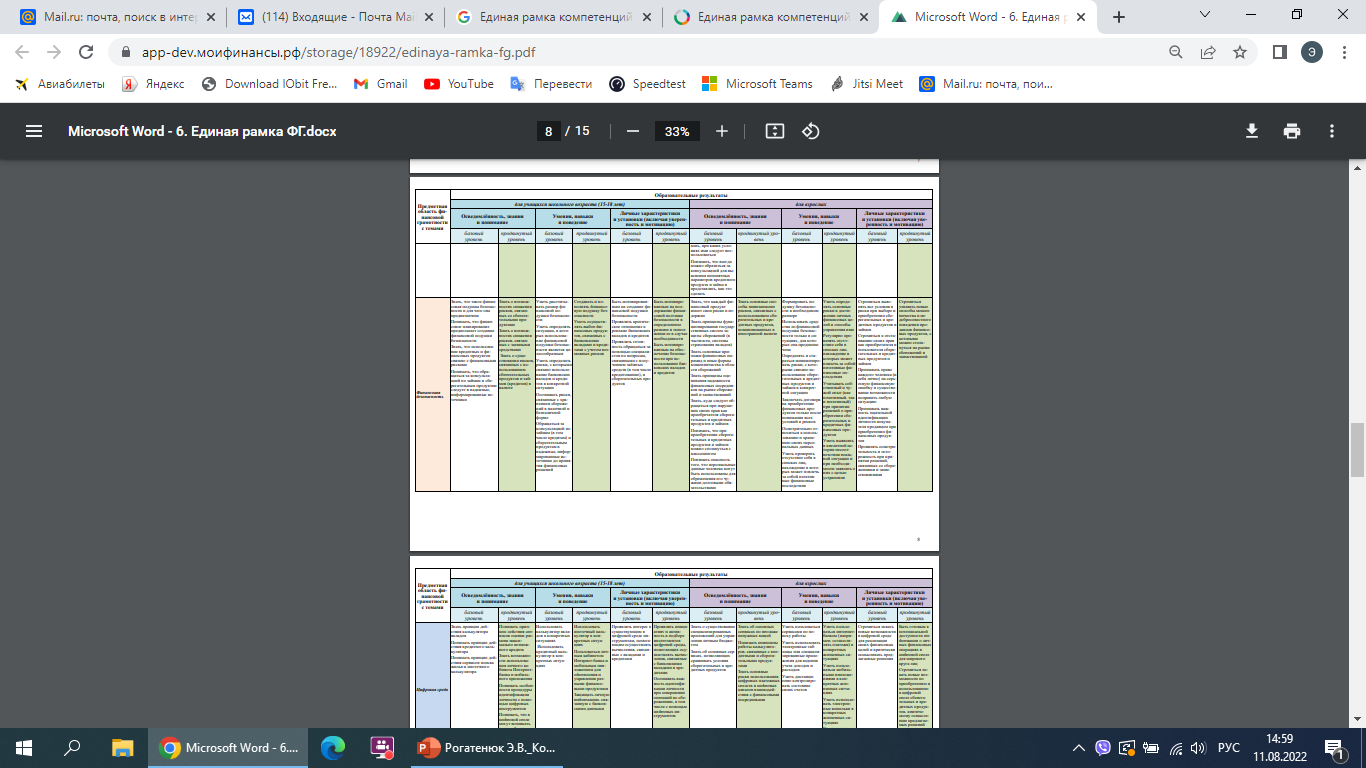 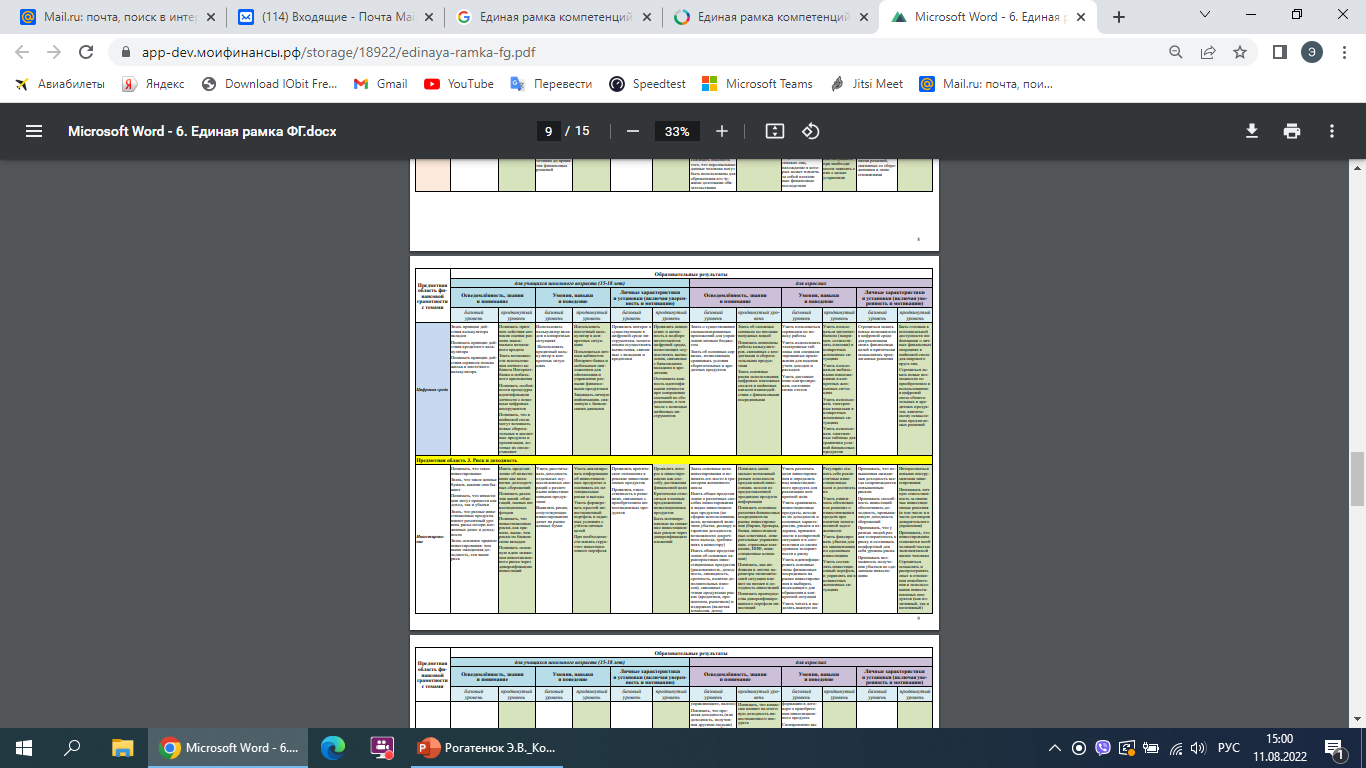 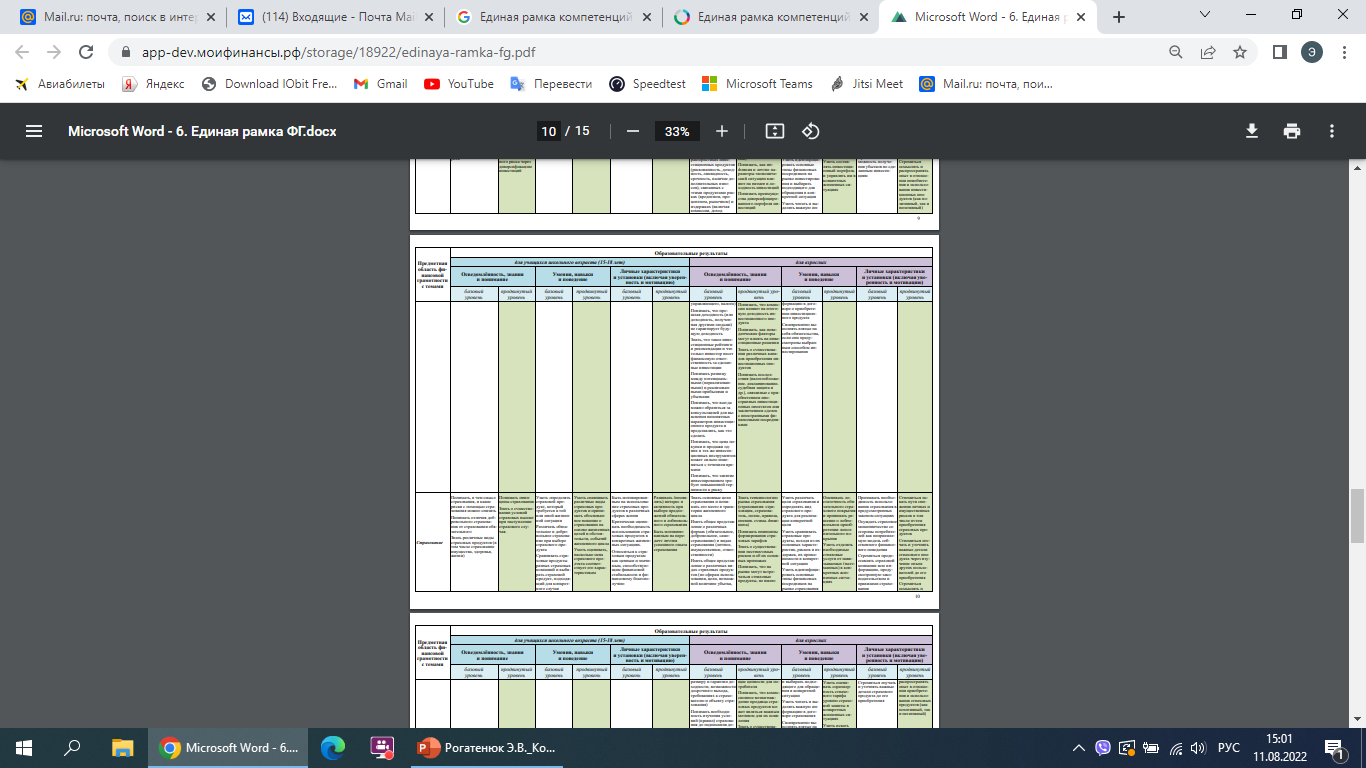 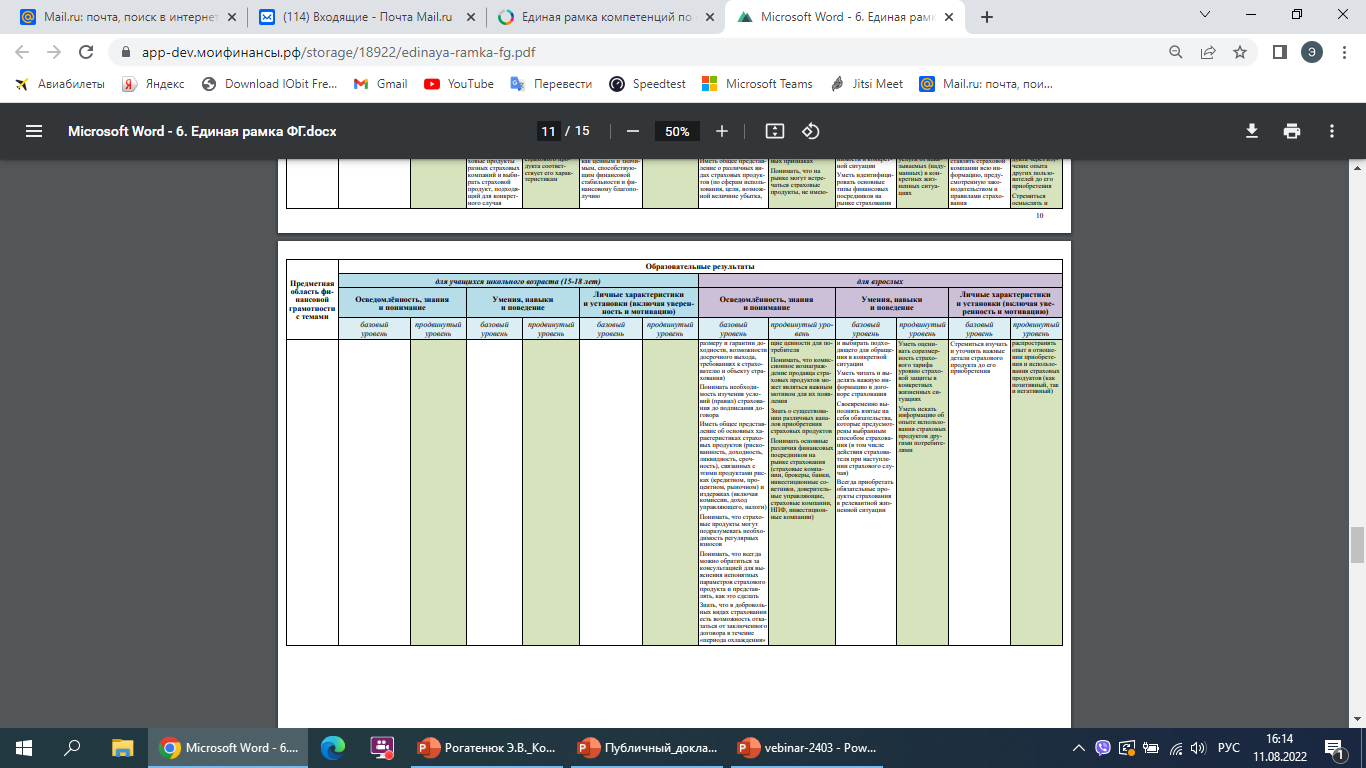 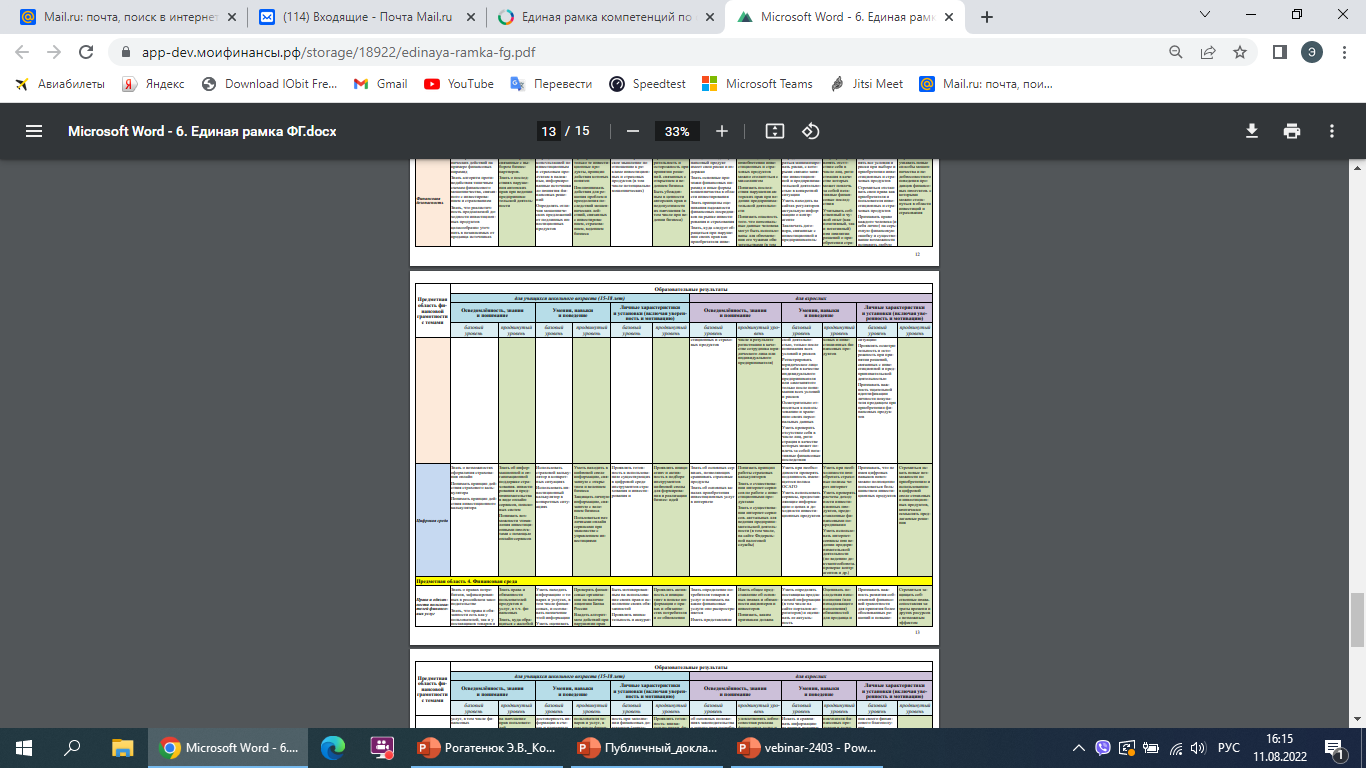 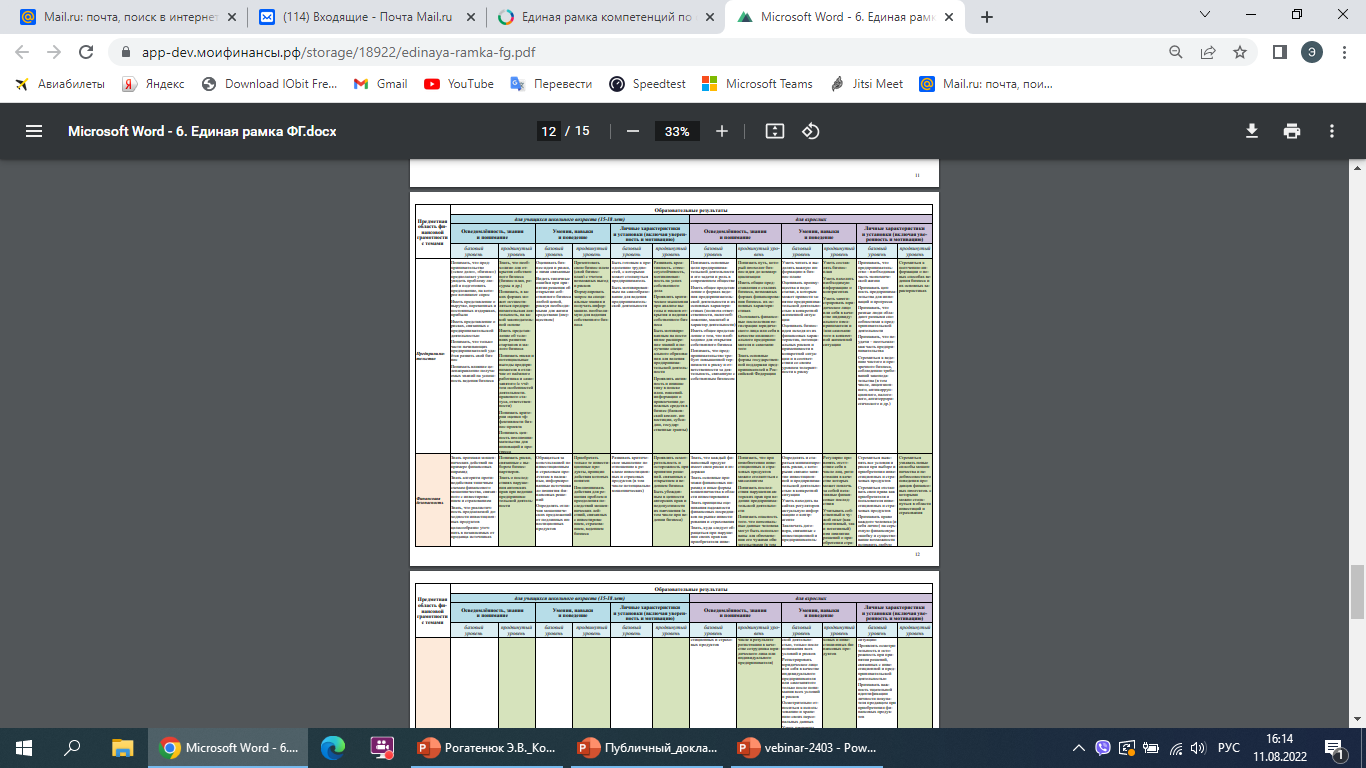 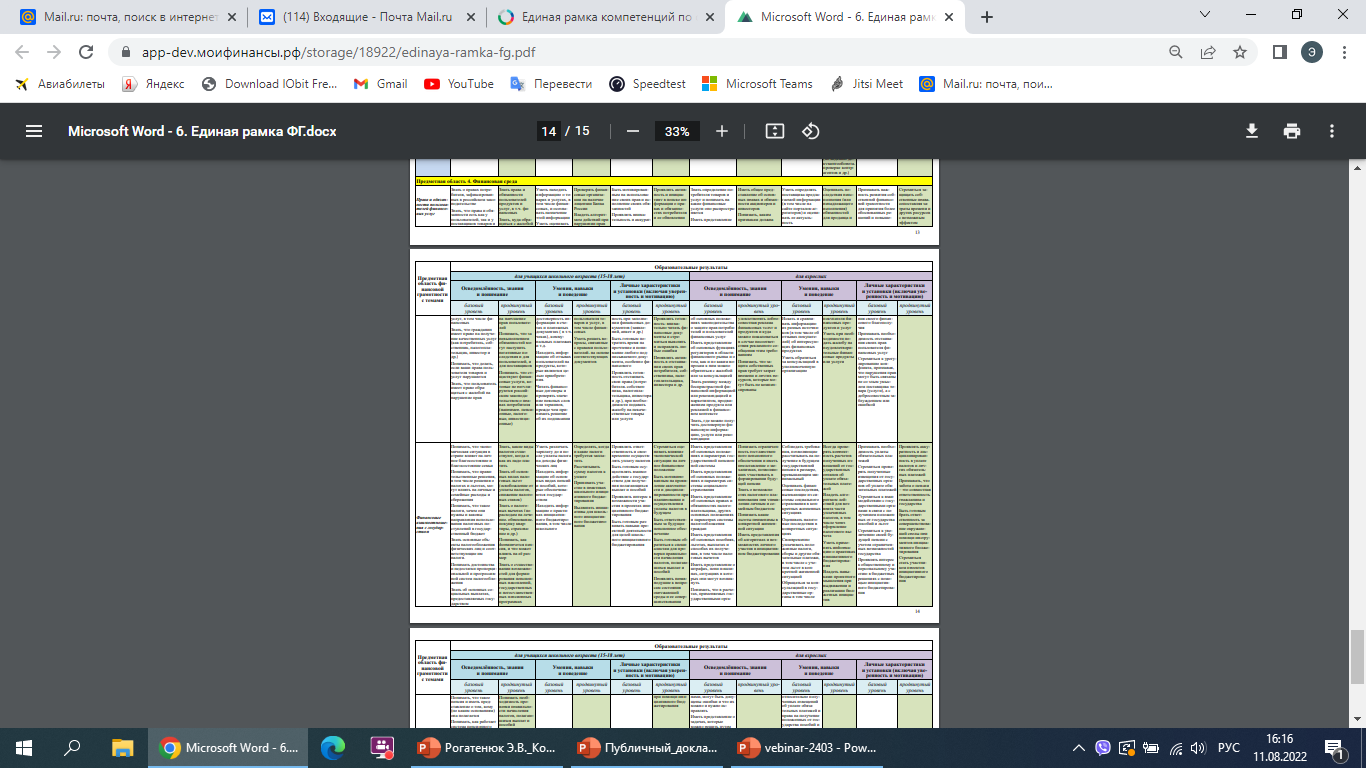 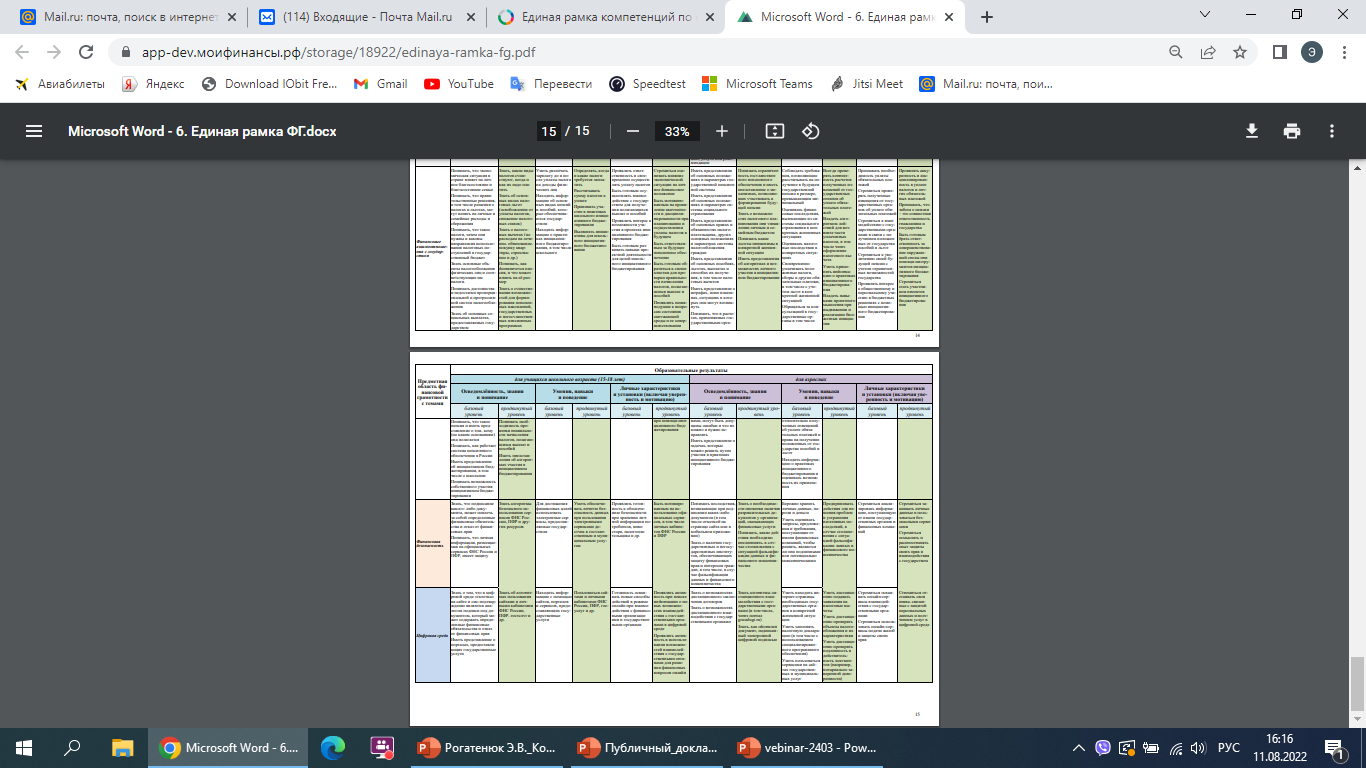 Обязательные предметы, предусматривающие образовательные результаты, включающие финансовую грамотность (ФГОС + ЕРКФГ)
Окружающий мир
Обществознание
Математика
Окружающий мир
Обществознание
Математика
Обществознание
Математика
Окружающий мир
Обществознание
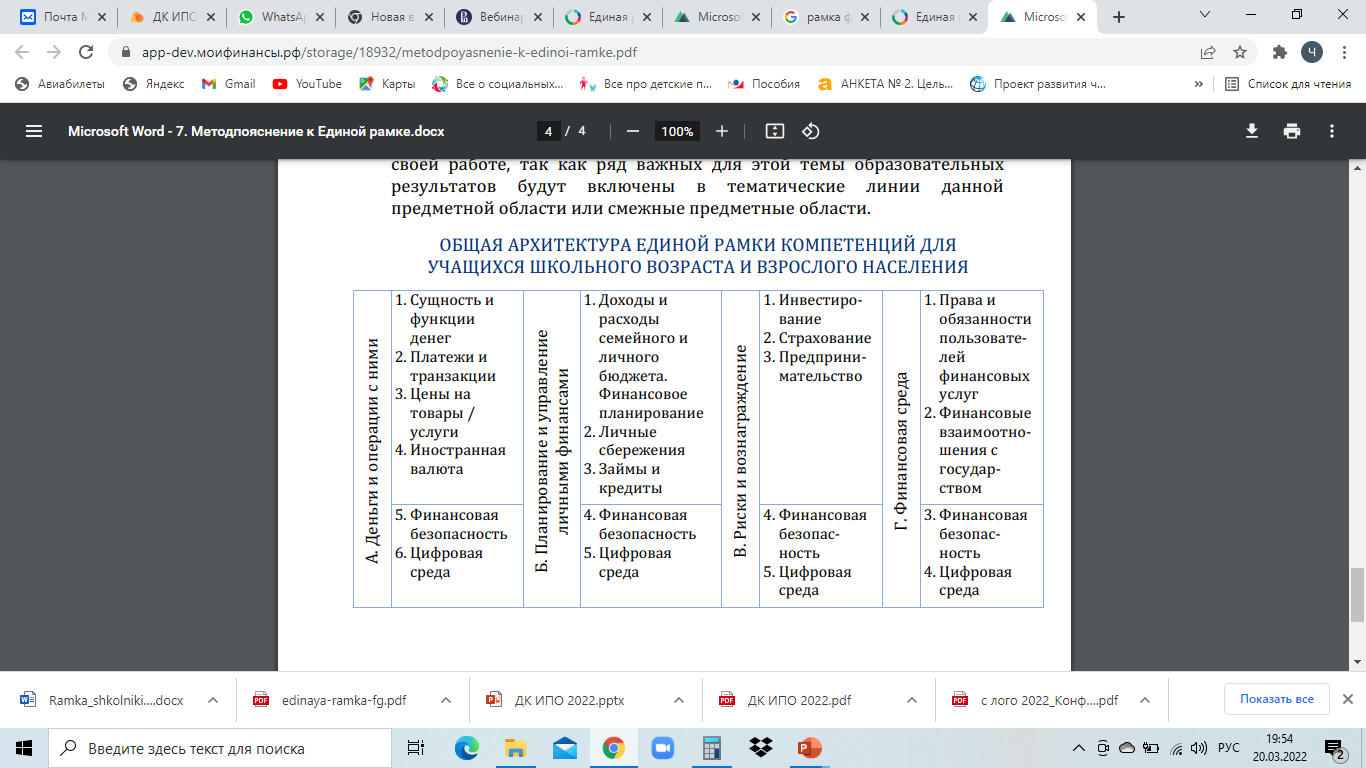 Обществознание
Обществознание
Информатика
Обществознание
Математика
География
Математика
Информатика
Начальное общее образование

ФГОС НОО содержит ряд требований к образовательным результатам, которые должны быть достигнуты в рамках изучения вопросов финансовой грамотности по учебным предметам «Математика» и «Окружающий мир».
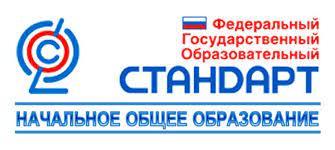 43.4. Предметные результаты по учебному предмету «Математика» предметной области «Математика и информатика» должны обеспечивать:
7) использование начальных математических знаний при решении учебных и практических задач и в повседневных ситуациях для описания и объяснения окружающих предметов, процессов и явлений, оценки их количественных и пространственных отношений, в том числе в сфере личных и семейных финансов.
43.5. Предметные результаты по учебному предмету «Окружающий мир» предметной области «Обществознание и естествознание (окружающий мир)» должны обеспечивать:
2) первоначальные представления о природных и социальных объектах как компонентах единого мира, о многообразии объектов и явлений природы; связи мира живой и неживой природы; сформированность основ рационального поведения и обоснованного принятия решений;
9) формирование навыков здорового и безопасного образа жизни на основе выполнения правил безопасного поведения в окружающей среде, в том числе знаний о небезопасности разглашения личной и финансовой информации при общении с людьми вне семьи, в сети Интернет и опыта соблюдения правил безопасного поведения при использовании личных финансов.
Также планируемые результаты по финансовой грамотности могут успешно достигаться в рамках изучения таких учебных предметов, как 
«Технология»  - 43.8. 1) получение первоначальных представлений о созидательном и нравственном значении труда в жизни человека и общества; 
«Литературное чтение» - 43.1.2. 2) достижение необходимого для продолжения образования уровня общего речевого развития; 6) овладение техникой смыслового чтения вслух.
Таблица 1. Разделы и содержание ПРП по учебному предмету «Математика» в начальной школе в соответствии с ФГОС НОО   и  элементы финансовой грамотности из ЕРКФГ им соответствующие
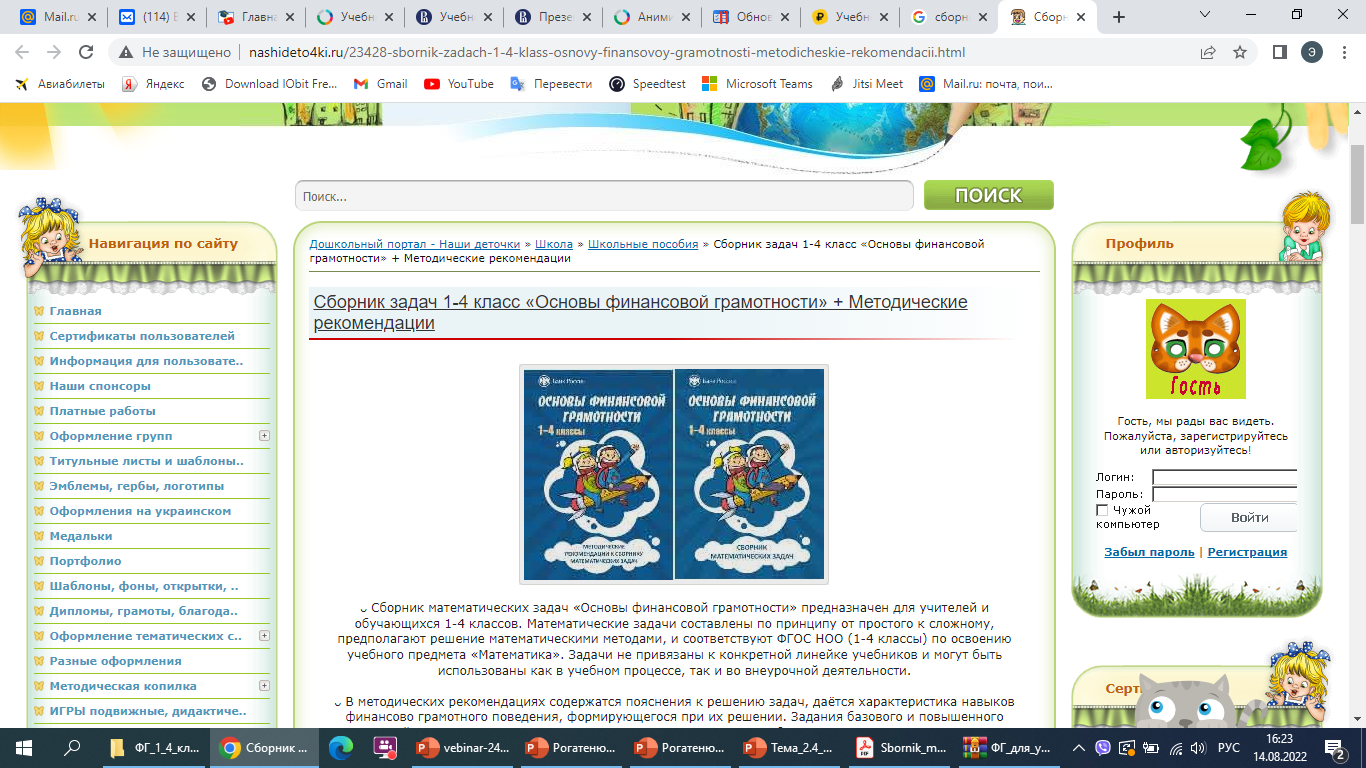 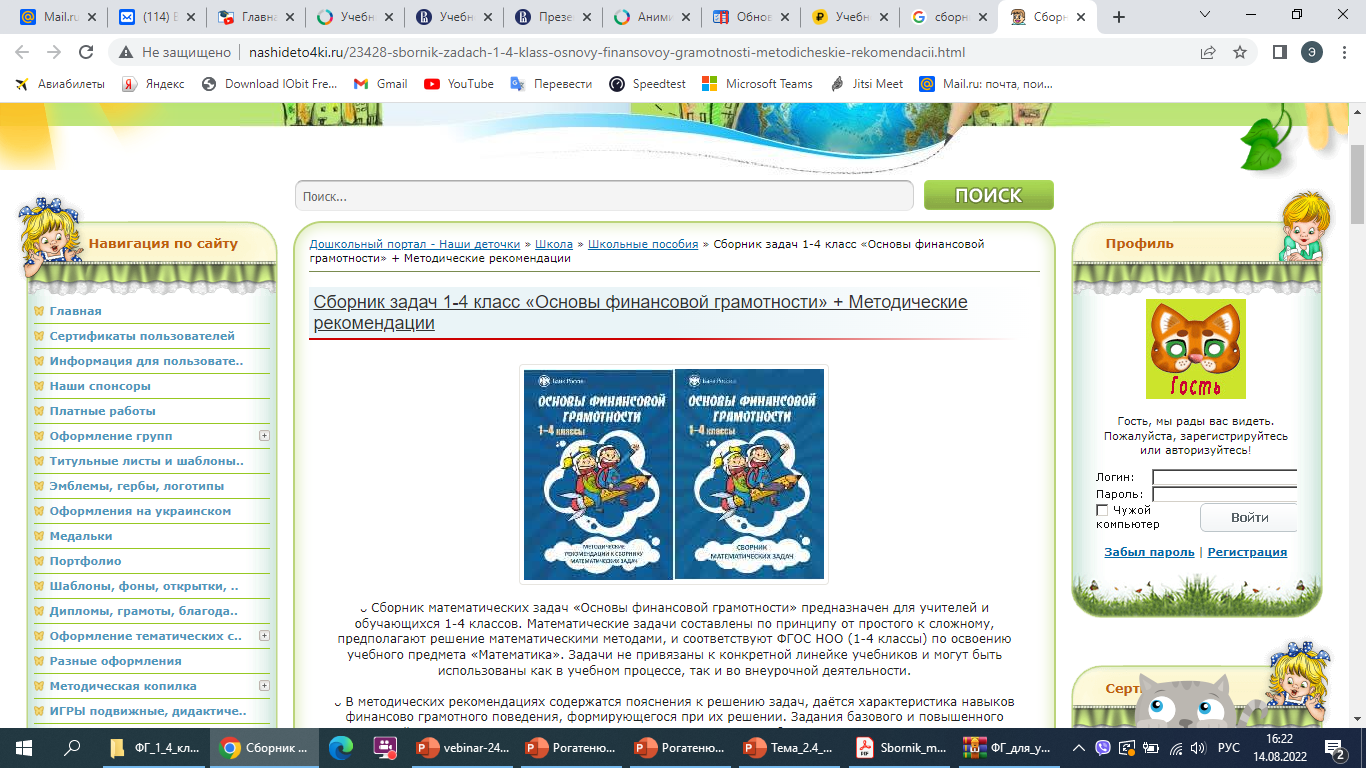 Сборник  математических задач  «Основы финансовой грамотности». В 3 т. Т. 1 для 1-4 классов / Составители: Н.П. Моторо, Н.В. Новожилова, М.М. Шалашова. – Москва, 2019. – 58 с. 
Методические рекомендации к сборнику  математических задач  «Основы финансовой грамотности». В 3 т. Т. 1 для 1-4 классов / Составители: Н.П. Моторо, Н.В. Новожилова, М.М. Шалашова. – Москва, 2019. – 80 с. 
Сборник занимательных задач и ребусов «Путешествие в мир финансов» - https://fincult.info/upload/iblock/f20/puteshestvie_v_mir_finansov_web.pdf
Таблица 2. Планируемые результаты освоения учебной программы по предмету «Математика», 
имеющие непосредственное отношение к финансовой грамотности
Таблица 3. Разделы и содержание ПРП по учебному предмету «Окружающий мир» в начальной школе в соответствии с ФГОС НОО   и  элементы финансовой грамотности из ЕРКФГ им соответствующие
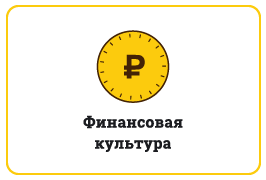 УМК «Введение в финансовую грамотность» для учащихся начальной школы разработан в соответствии с ФГОС НОО и ПООП НОО - https://fincult.info/teaching/uchebno-metodicheskiy-komplekc-vvedenie-v-finansovuyu-gramotnost-dlya-nachalnoy-shkoly
УМК по финансовой грамотности для учащихся 2-4 классов, подготовленные в рамках совместного проекта Минфина РФ и Всемирного банка «Содействие повышению уровня финансовой грамотности населения и развитию финансового образования в РФ» - https://fmc.hse.ru/2-3forms,  https://fmc.hse.ru/4forms
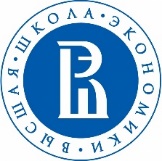 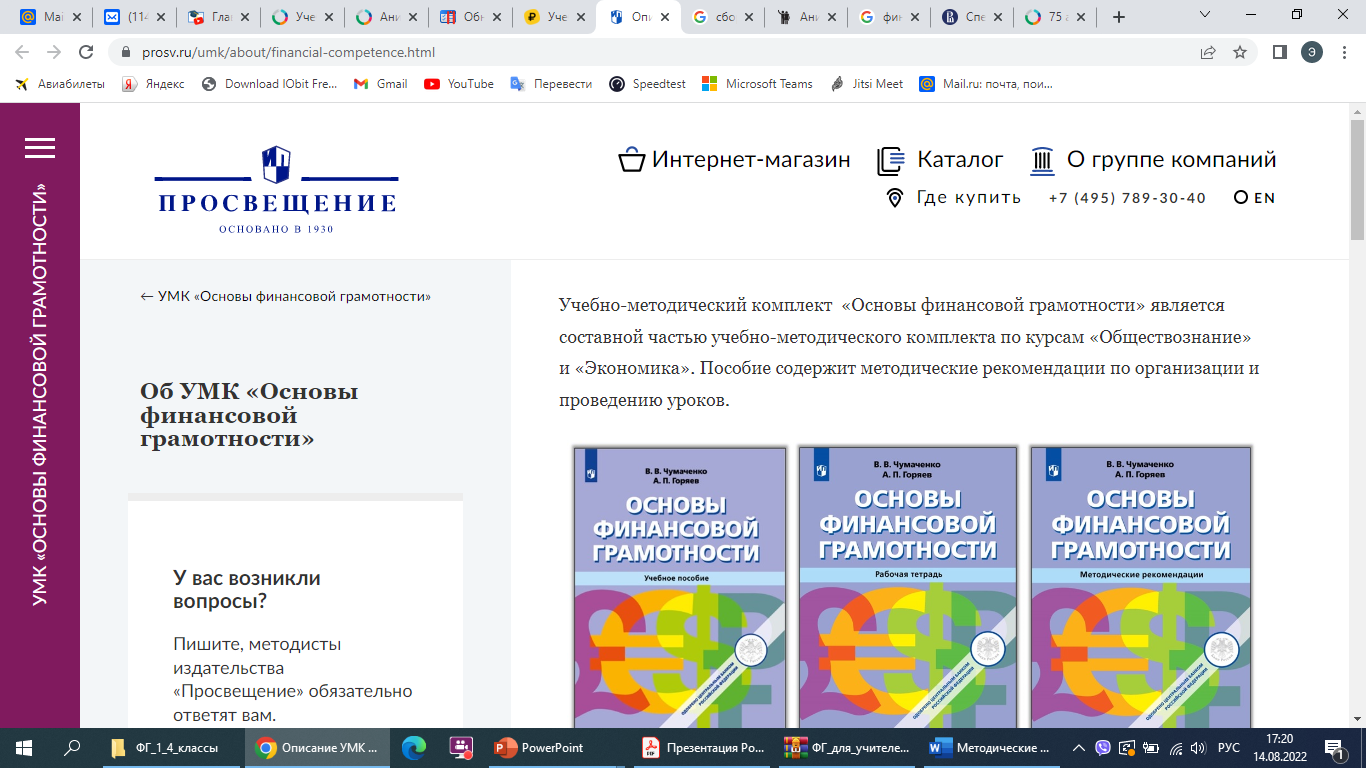 УМК «Секреты финансовой грамоты» / Н.Г. Калашникова, Е.Н. Жаркова, Е.М. Белоусов. – М.: Просвещение, 2022 (Готовится к включению в ФПУ) - http://1-4-old.prosv.ru/info.aspx?ob_no=47573
75 анимированных презентации по финансовой грамотности для школьников 2-11 классов и СПО - https://xn--80afmshcb2bdox6g.xn--p1ai/%D1%88%D0%BA%D0%BE%D0%BB%D1%8C%D0%BD%D0%B8%D0%BA%D0%B0%D0%BC/2-11/#!category=video 
Мультфильмы о финансах (5+)  - https://xn--80apaohbc3aw9e.xn--p1ai/materials/multiki-o-finansah-5/
Таблица 4. Планируемые результаты освоения учебной программы по предмету «Окружающий мир», 
имеющие непосредственное отношение к финансовой грамотности
Основное общее образование

ФГОС ООО содержит ряд требований к образовательным результатам, которые должны быть достигнуты в рамках изучения вопросов финансовой грамотности по учебным предметам: «Математика», «Информатика», «География», «Обществознание».
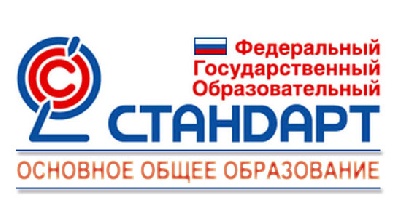 45.5. Предметные результаты по предметной области «Математика и информатика» должны обеспечивать:
45.5.1. По учебному предмету «Математика» (включая учебные курсы «Алгебра», «Геометрия», «Теория вероятности и статистика») (на базовом уровне):
8) умение решать задачи разных типов (в том числе на проценты, доли и части, движение, работу, цену товаров и стоимость покупок и услуг, налоги, задачи из области управления личными и семейными финансами); умение составлять выражения, уравнения, неравенства и системы по условию задачи, исследовать полученное решение и оценивать правдоподобность полученных результатов
45.5.2. По учебному предмету «Математика» (включая учебные курсы «Алгебра», «Геометрия», «Теория вероятности и статистика») (на углубленном уровне):
12) умение решать задачи разных типов, в том числе на проценты, доли и части, движение, работу, цену товаров и стоимость покупок и услуг, налоги, задачи из области управления личными и семейными финансами; умение составлять выражения, уравнения, неравенства и системы по условию задачи, исследовать полученное решение и оценивать правдоподобность полученных результатов;
45.5.3. По учебному предмету «Информатика» (на базовом уровне):
15) умение распознавать попытки и предупреждать вовлечение себя и окружающих в деструктивные и криминальные формы сетевой активности (в том числе кибербуллинг, фишинг).
45.5.4. По учебному предмету «Информатика» (на углубленном уровне):
15) умение использовать различные средства защиты от вредоносного программного обеспечения, умение обеспечивать личную безопасность при использовании ресурсов сети Интернет, в том числе умение защищать персональную информацию от несанкционированного доступа и его последствий (разглашения, подмены, утраты данных) с учетом основных технологических и социально-психологических аспектов использования сети Интернет (сетевая анонимность, цифровой след, аутентичность субъектов и ресурсов, опасность вредоносного кода); умение распознавать попытки и предупреждать вовлечение себя и окружающих в деструктивные и криминальные формы сетевой активности (в том числе кибербуллинг, фишинг).
Таблица 5. Разделы и содержание ПРП по учебному предмету «Математика» в основной  школе в соответствии с ФГОС ООО   и  элементы финансовой грамотности из ЕРКФГ им соответствующие
Таблица 6. Разделы и содержание ПРП по учебному предмету «Информатика» в основной  школе в соответствии с ФГОС ООО   и  элементы финансовой грамотности из ЕРКФГ им соответствующие
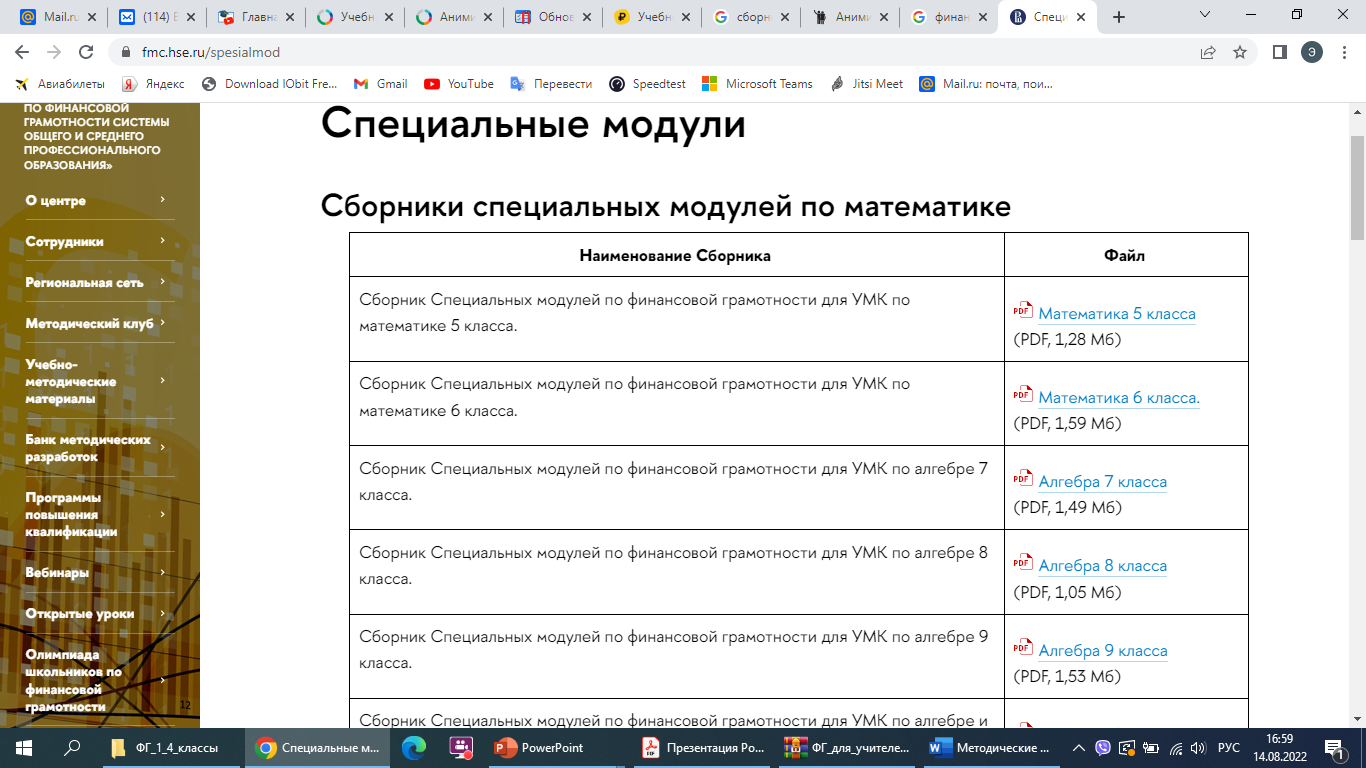 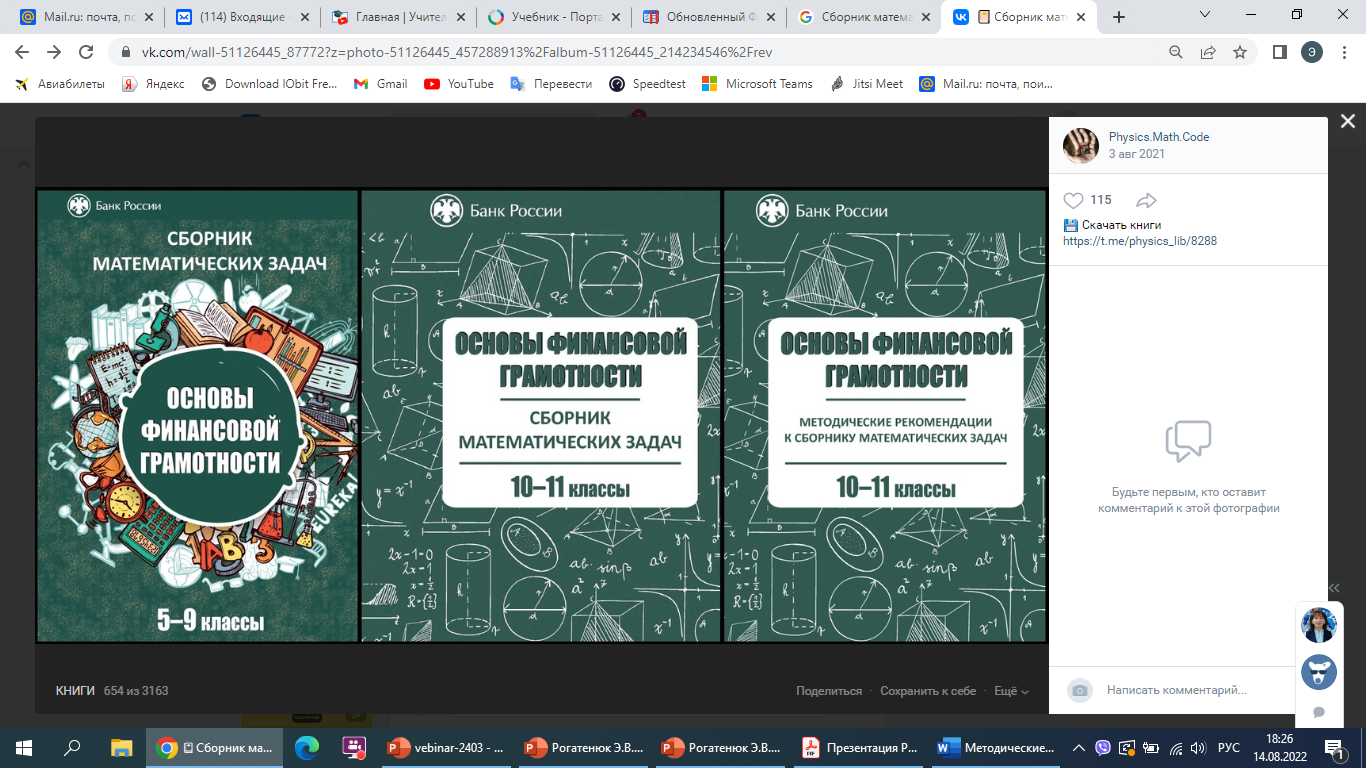 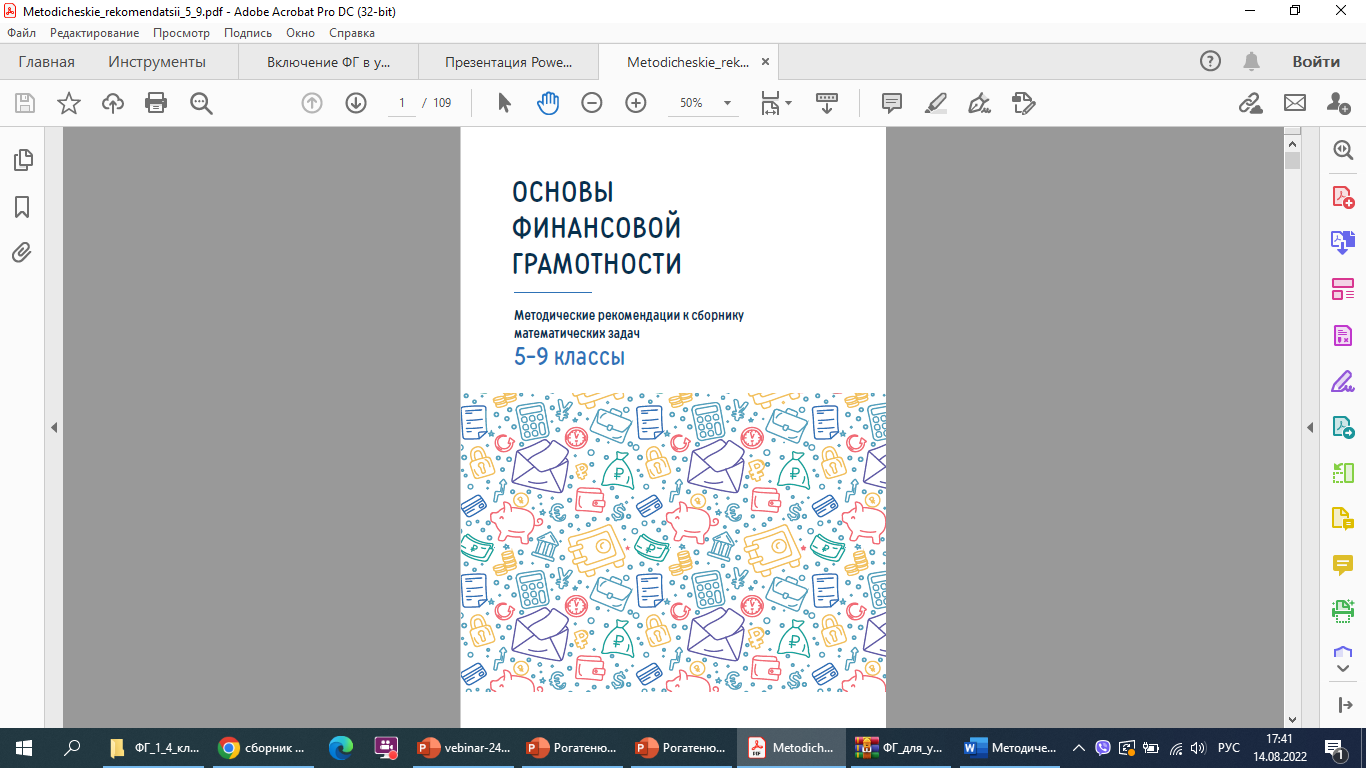 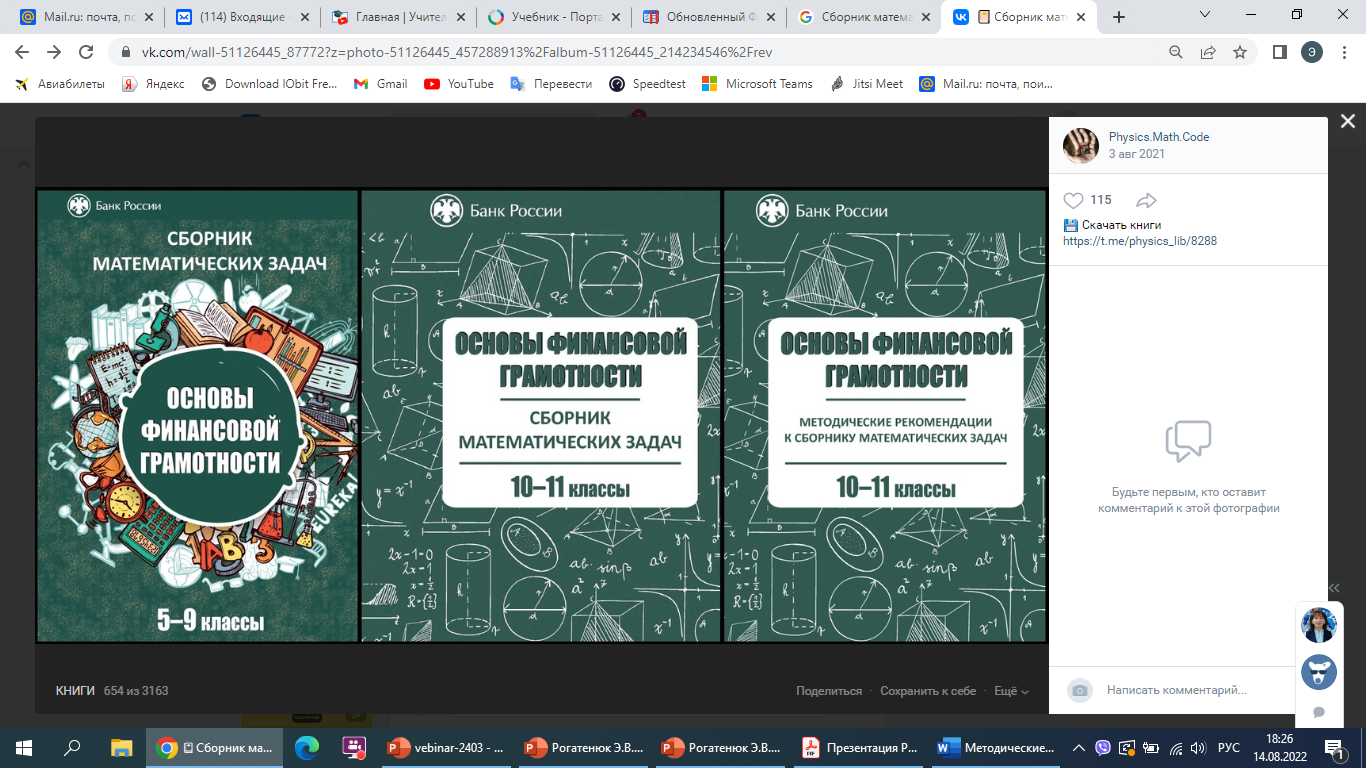 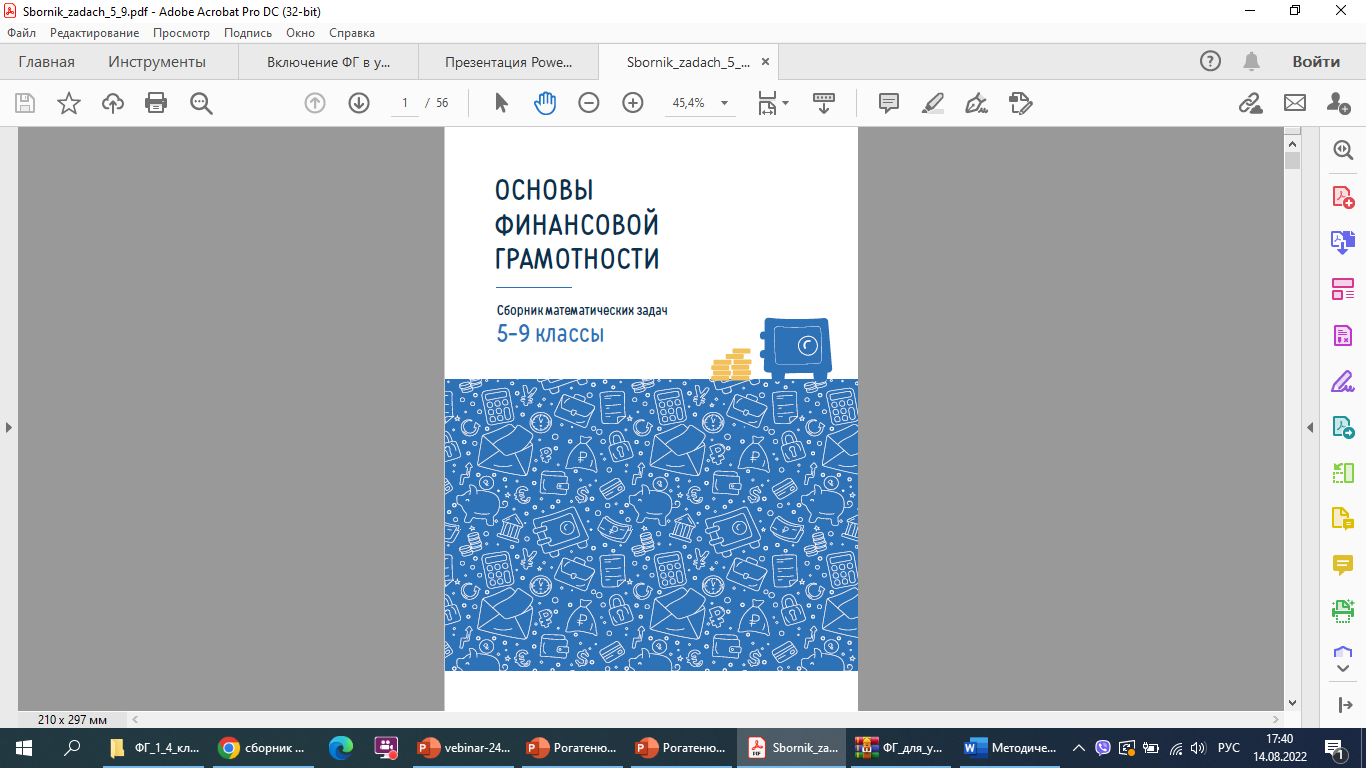 Сборник математических задач «Основы финансовой грамотности» В 3 т. Т. 2 для 5-9 классов / Составители: Моторо Н.П., Новожилова Н.В., Шалашова М.М. – Москва, 2019. – 54 с.
Методические рекомендации к сборнику  математических задач  «Основы финансовой грамотности». В 3 т. Т. 2 для 5-9 классов / Составители: Н.П. Моторо, Н.В. Новожилова, М.М. Шалашова. – Москва, 2019. – 108 с.
Сборник математических задач «Основы финансовой грамотности» В 3 т. Т. 3 для 10-11 классов / Составители: Моторо Н.П., Новожилова Н.В., Шалашова М.М. – Москва, 2019. – 123 с.
Методические рекомендации к сборнику  математических задач  «Основы финансовой грамотности». В 3 т. Т. 3 для 10-11 классов / Составители: Н.П. Моторо, Н.В. Новожилова, М.М. Шалашова. – Москва, 2019. – 120 с.
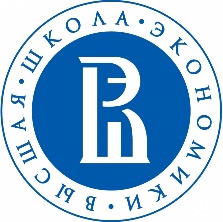 https://fmc.hse.ru/spesialmod
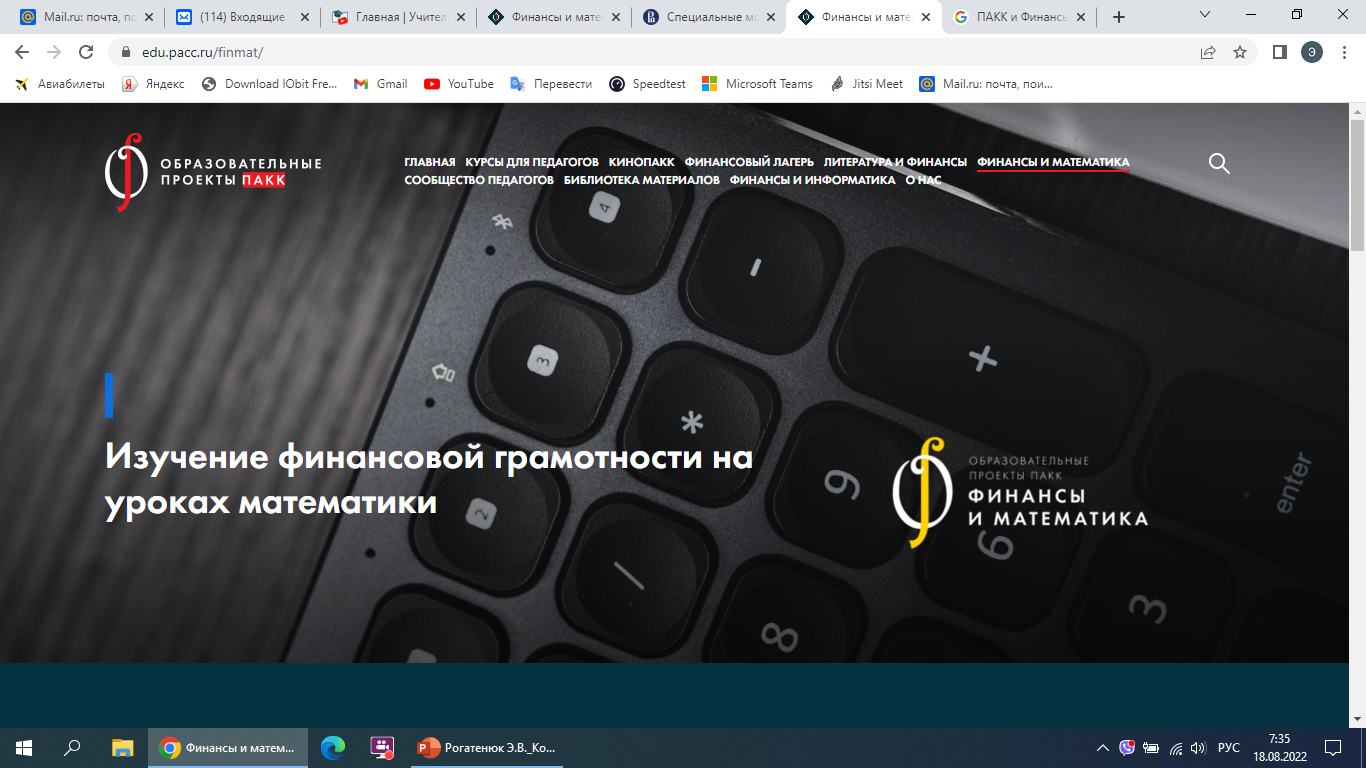 https://edu.pacc.ru/finmat/
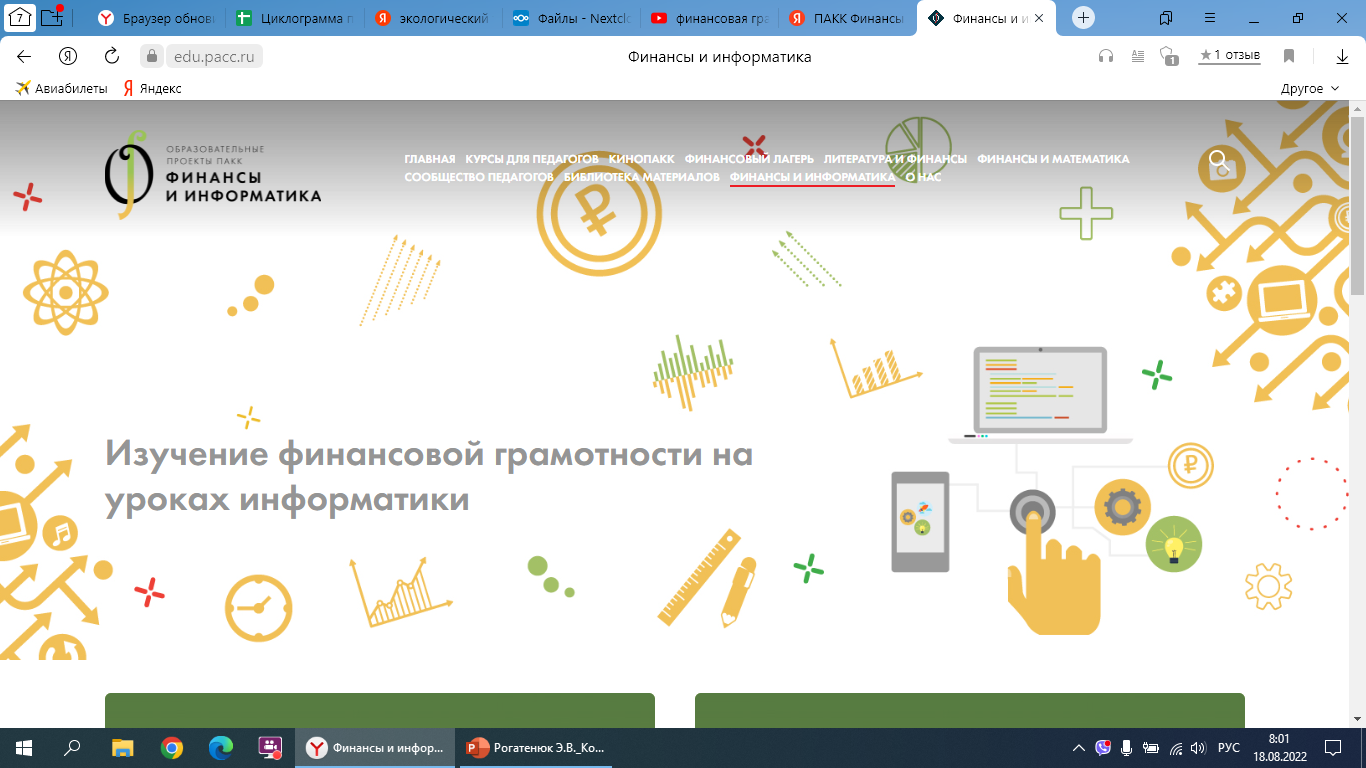 https://edu.pacc.ru/finformatika/
45.6.3. По учебному предмету «География»:
6) умение устанавливать взаимосвязи между изученными природными, социальными и экономическими явлениями и процессами, реально наблюдаемыми географическими явлениями и процессами.
Таблица 7. Разделы и содержание ПРП по учебному предмету «География» в основной  школе в соответствии с ФГОС ООО   и элементы финансовой грамотности из ЕРКФГ им соответствующие
45.6. Предметные результаты по предметной области «Общественно-научные предметы» должны обеспечивать:
45.6.2. По учебному предмету «Обществознание»:
1) освоение и применение системы знаний о социальных свойствах человека, особенностях его взаимодействия с другими людьми, важности семьи как базового социального института; характерных чертах общества; содержании и значении социальных норм, регулирующих общественные отношения, включая правовые нормы, регулирующие типичные для несовершеннолетнего и членов его семьи общественные отношения (в том числе нормы гражданского, трудового и семейного права, основы налогового законодательства); процессах и явлениях в экономической (в области макро- и микроэкономики), социальной, духовной и политической сферах жизни общества; основах конституционного строя и организации государственной власти в РФ, правовом статусе гражданина РФ (в том числе несовершеннолетнего); системе образования в РФ; основах государственной бюджетной и денежно-кредитной, социальной политики, политики в сфере культуры и образования, противодействии коррупции в РФ, обеспечении безопасности личности, общества и государства, в том числе от терроризма;
6) умение устанавливать и объяснять взаимосвязи социальных объектов, явлений, процессов в различных сферах общественной жизни, их элементов и основных функций, включая взаимодействия общества и природы, человека и общества, сфер общественной жизни, гражданина и государства; связи политических потрясений и социально-экономических кризисов в государстве;
12) умение анализировать, обобщать, систематизировать, конкретизировать и критически оценивать социальную информацию, включая экономико-статистическую, из адаптированных источников (в том числе учебных материалов) и публикаций СМИ, соотносить ее с собственными знаниями о моральном и правовом регулировании поведения человека, личным социальным опытом; используя обществоведческие знания, формулировать выводы, подкрепляя их аргументами;
13) умение оценивать собственные поступки и поведение других людей с точки зрения их соответствия моральным, правовым и иным видам социальных норм, экономической рациональности (включая вопросы, связанные с личными финансами и предпринимательской деятельностью, для оценки рисков осуществления финансовых мошенничеств, применения недобросовестных практик); осознание неприемлемости всех форм антиобщественного поведения;
14) приобретение опыта использования полученных знаний, включая основы финансовой грамотности, в практической (включая выполнение проектов индивидуально и в группе) деятельности, в повседневной жизни для реализации и защиты прав человека и гражданина, прав потребителя (в том числе потребителя финансовых услуг) и осознанного выполнения гражданских обязанностей; для анализа потребления домашнего хозяйства; для составления личного финансового плана; для выбора профессии и оценки собственных перспектив в профессиональной сфере; для опыта публичного представления результатов своей деятельности в соответствии с темой и ситуацией общения, особенностями аудитории и регламентом;
15) приобретение опыта самостоятельного заполнения формы (в том числе электронной) и составления простейших документов (заявления, обращения, декларации, доверенности, личного финансового плана, резюме);
Таблица 8. Разделы и содержание ПРП по учебному предмету «Обществознание» в основной  школе в соответствии с ФГОС ООО   и  элементы финансовой грамотности из ЕРКФГ им соответствующие
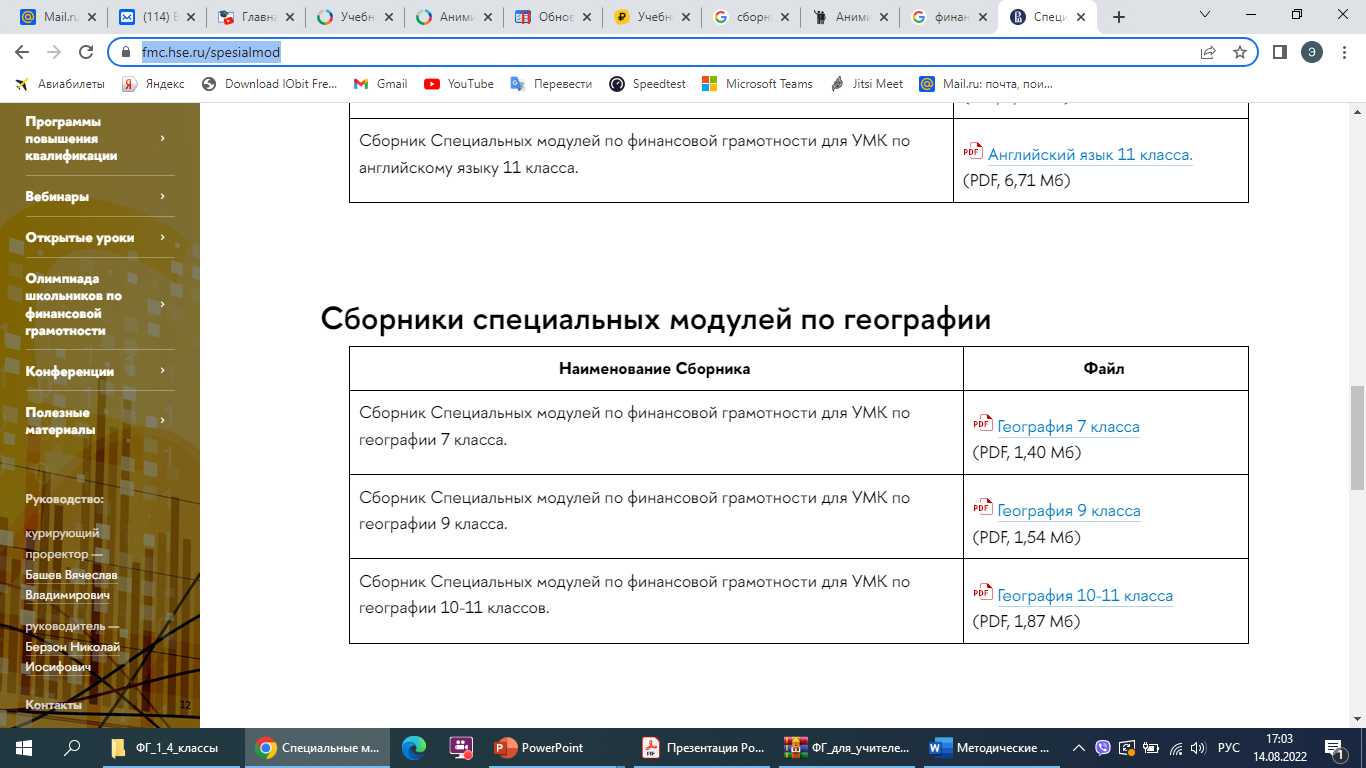 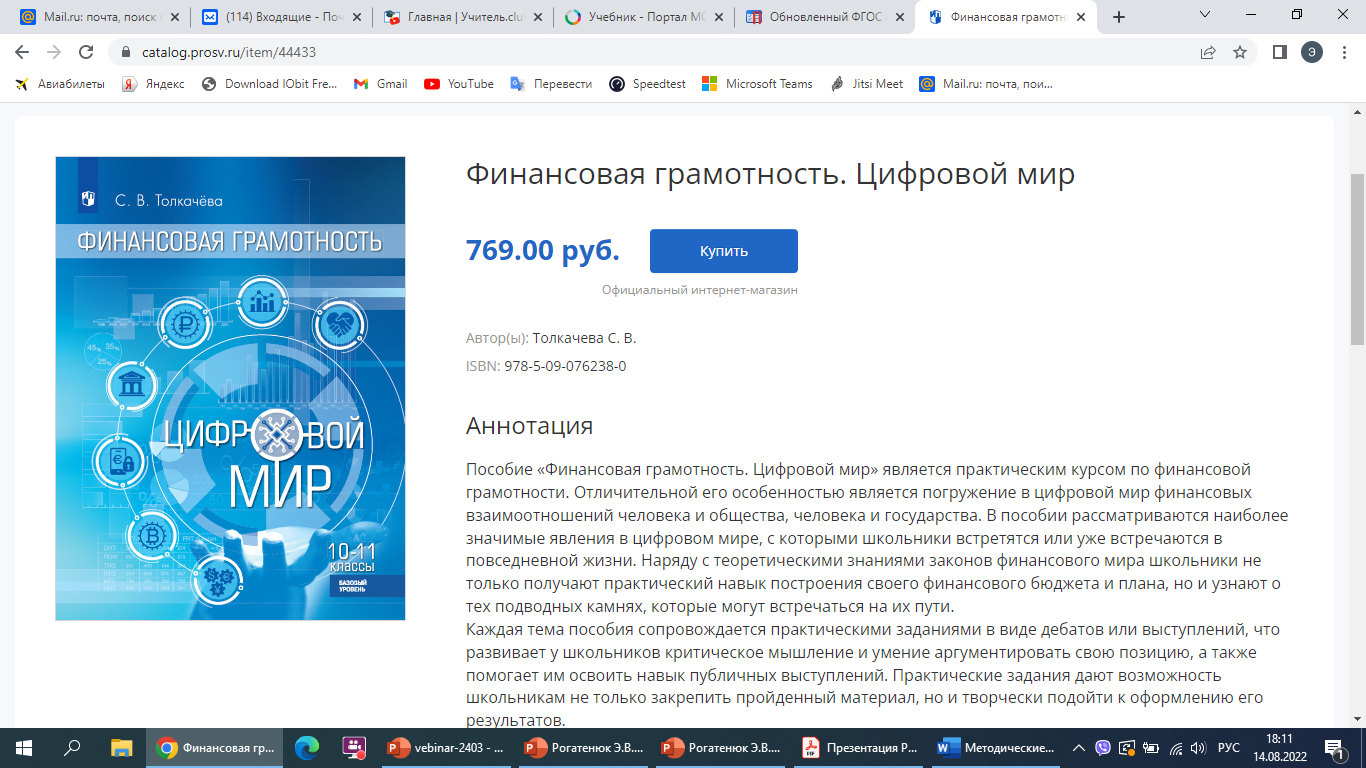 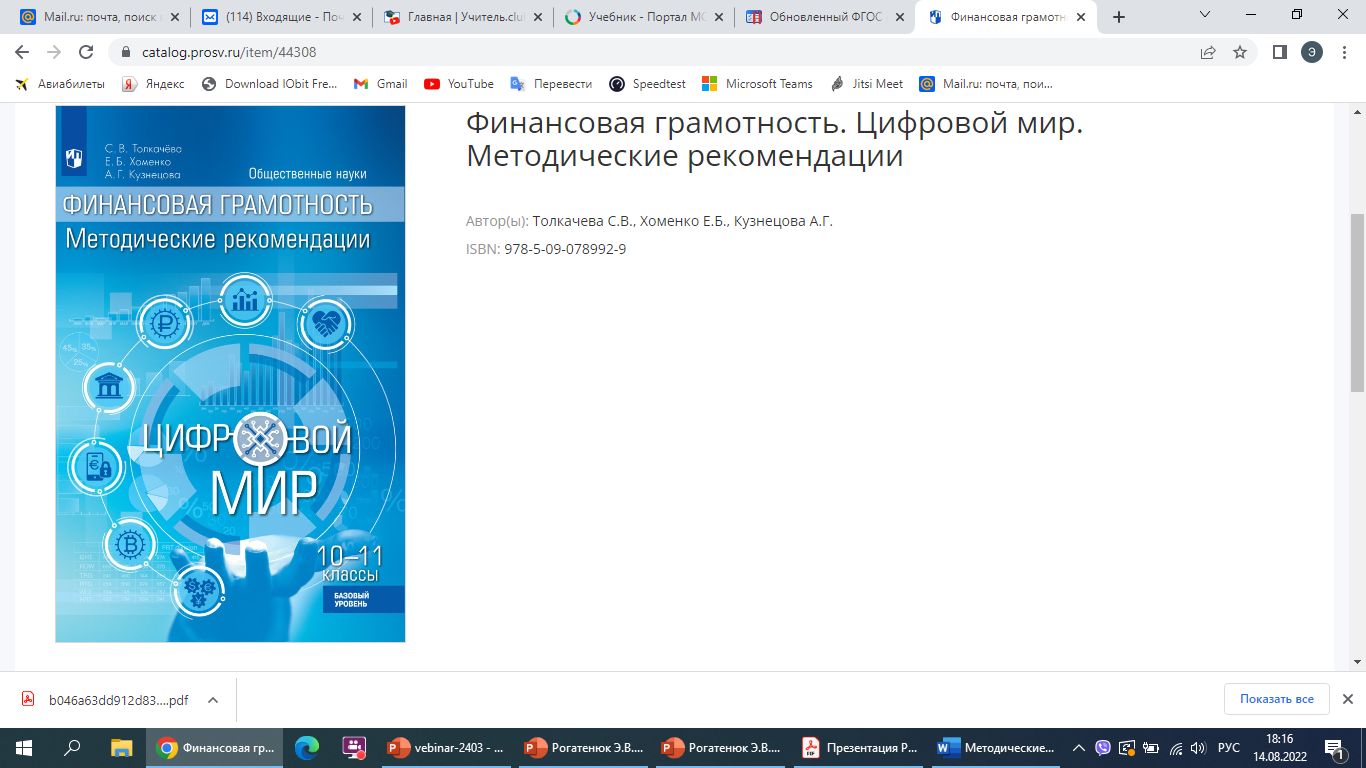 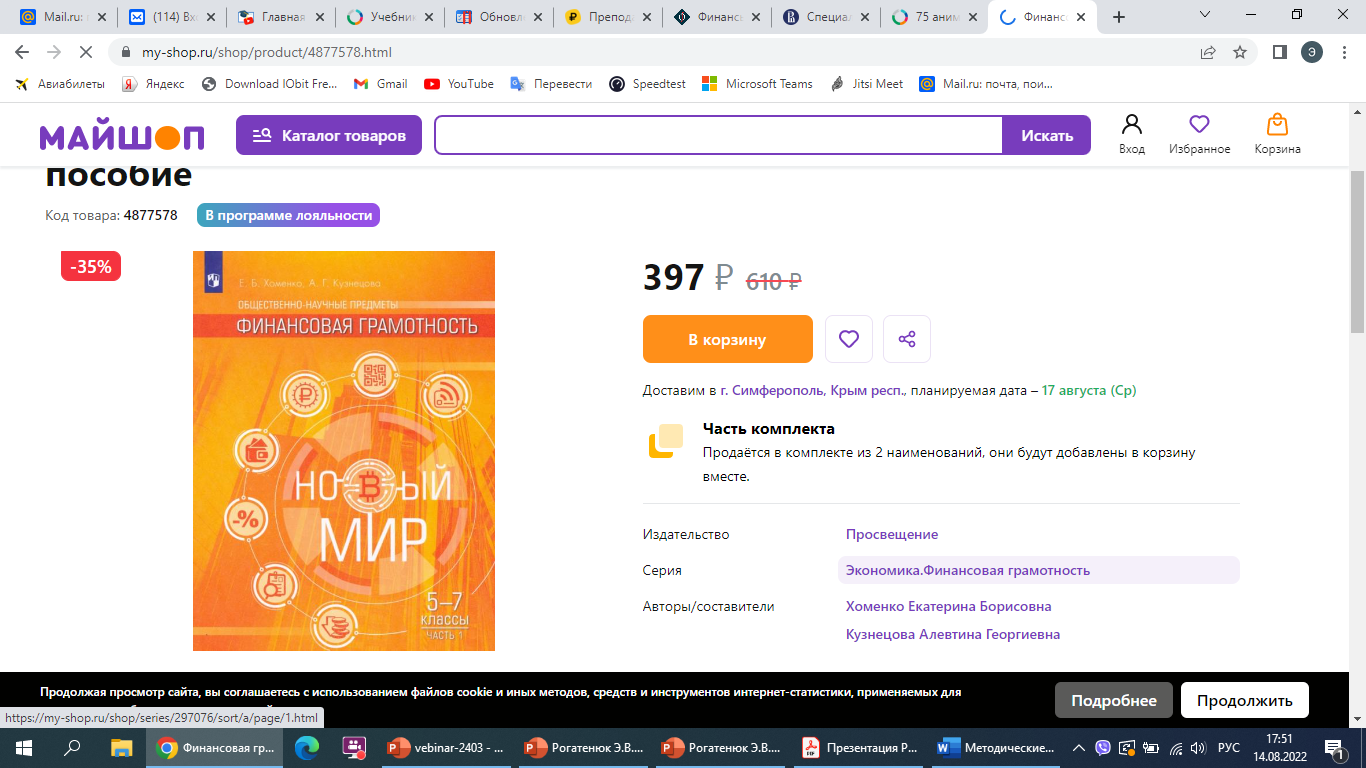 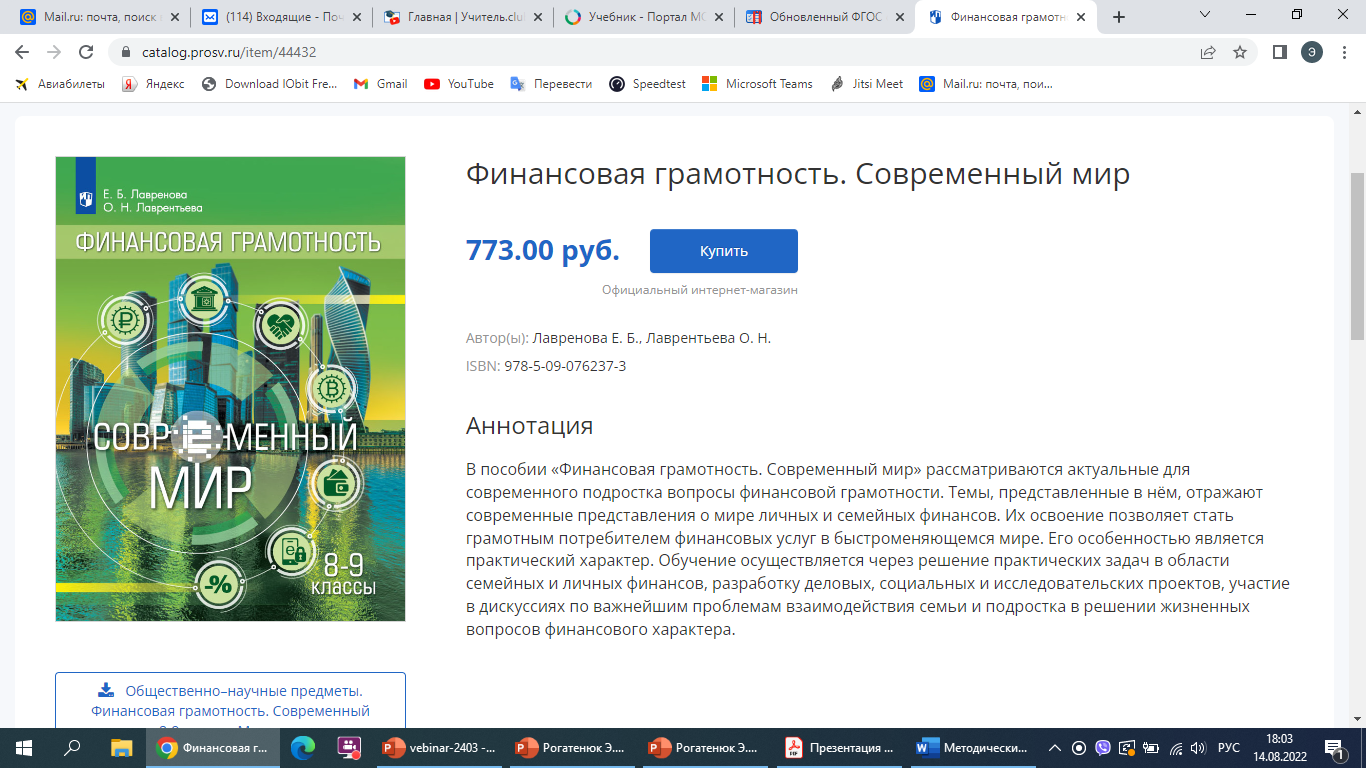 Финансовая грамотность. Новый мир. 5-7 классы. В 2-х частях. Учебное пособие / Е.Б. Хоменко, А.Г. Кузнецова. – М.: Просвещение, 2022. – 144 с. (Готовится к включению в ФПУ)
Финансовая грамотность. Современный мир. 8-9 классы. Учебное пособие / Е.Б. Лавренова. – М.: Просвещение, 2019. – 208 с.
Финансовая грамотность. Цифровой мир. 10-11 классы. Учебное пособие. / С.В. Толкачева. – М.: Просвещение, 2021. – 176 с.
Финансовая грамотность. Цифровой мир. Методические рекомендации. 10—11 классы. / С.В. Толкачёва, Е.Б. Хоменко, А.Г.Кузнецова. – М. : Просвещение, 2021. – 144 с.
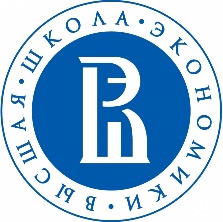 https://fmc.hse.ru/spesialmod
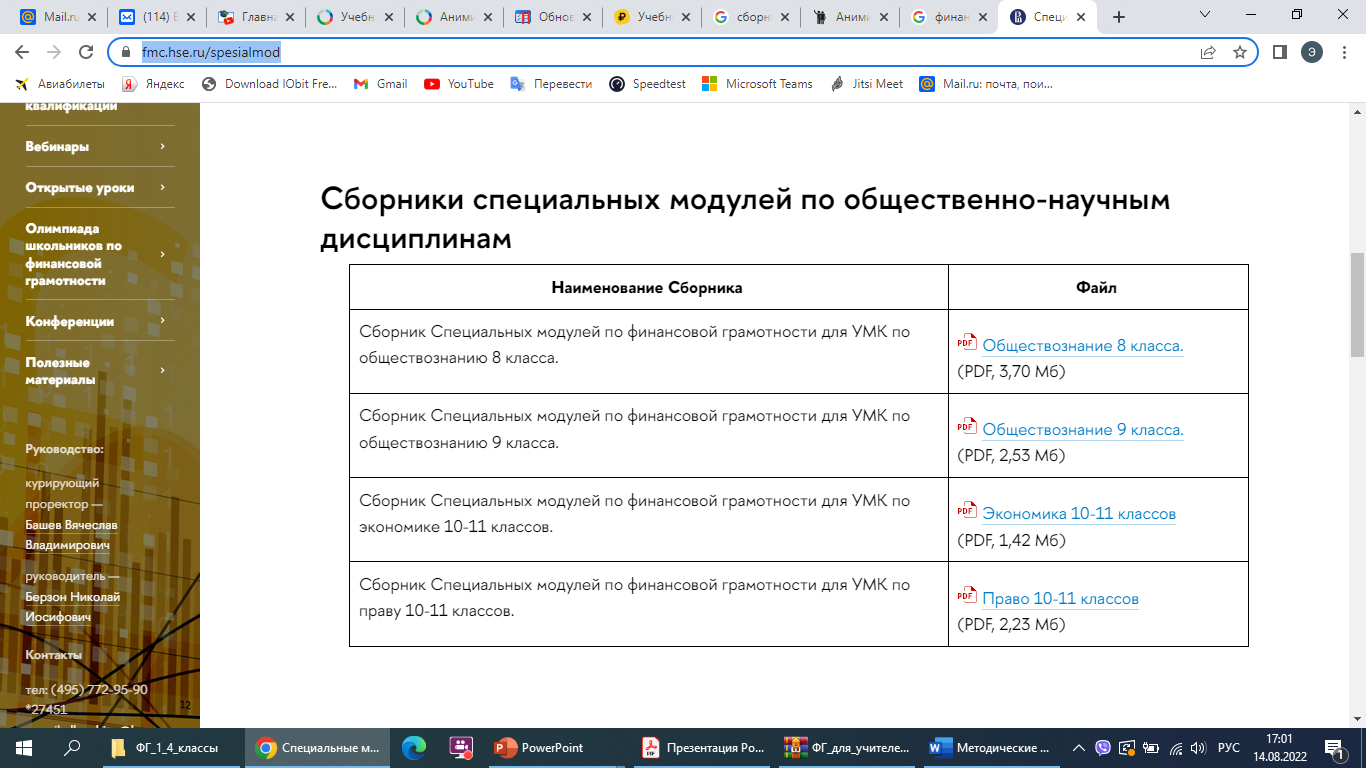 Также планируемые результаты по финансовой грамотности в средней школе (5-9 классы) могут успешно достигаться в рамках изучения таких учебных предметов, как «История», «Основы безопасности жизнедеятельности», «Литература», «Английский язык».
28 декабря 2021 года на заседании Межведомственной координационной комиссии определены приоритеты развития финансовой грамотности на 2022 год: цифровизация образовательных продуктов для всех возрастов, расширение охвата и повышение вовлеченности целевых аудиторий, обеспечение безопасности потребителей финансовых услуг, в том числе их защита от мошеннических схем. 
В рамках сотрудничества с Министерством просвещения Российской Федерации продолжится внедрение финансовой грамотности в систему общего образования. С 01.09.2023 года планируется закрепить преподавание элементов финансовой грамотности в рамках учебных дисциплин  старшей школы (10–11 классы):
Учебно-методическое обеспечение преподавания финансовой грамотности в средней школе (5-9 классы) и старшей школе (10-11 классы)
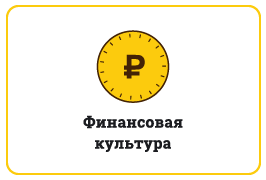 УМК Чумаченко В.В. и Горяева А.П. «Основы финансовой грамотности» для 8-9 классов, разработанный по заказу Банка России в соответствии ФГОС ООО и ПООП ООО.
Учебные материалы образовательного портала Банка России «Финансовая культура» - https://fincult.info/teaching/
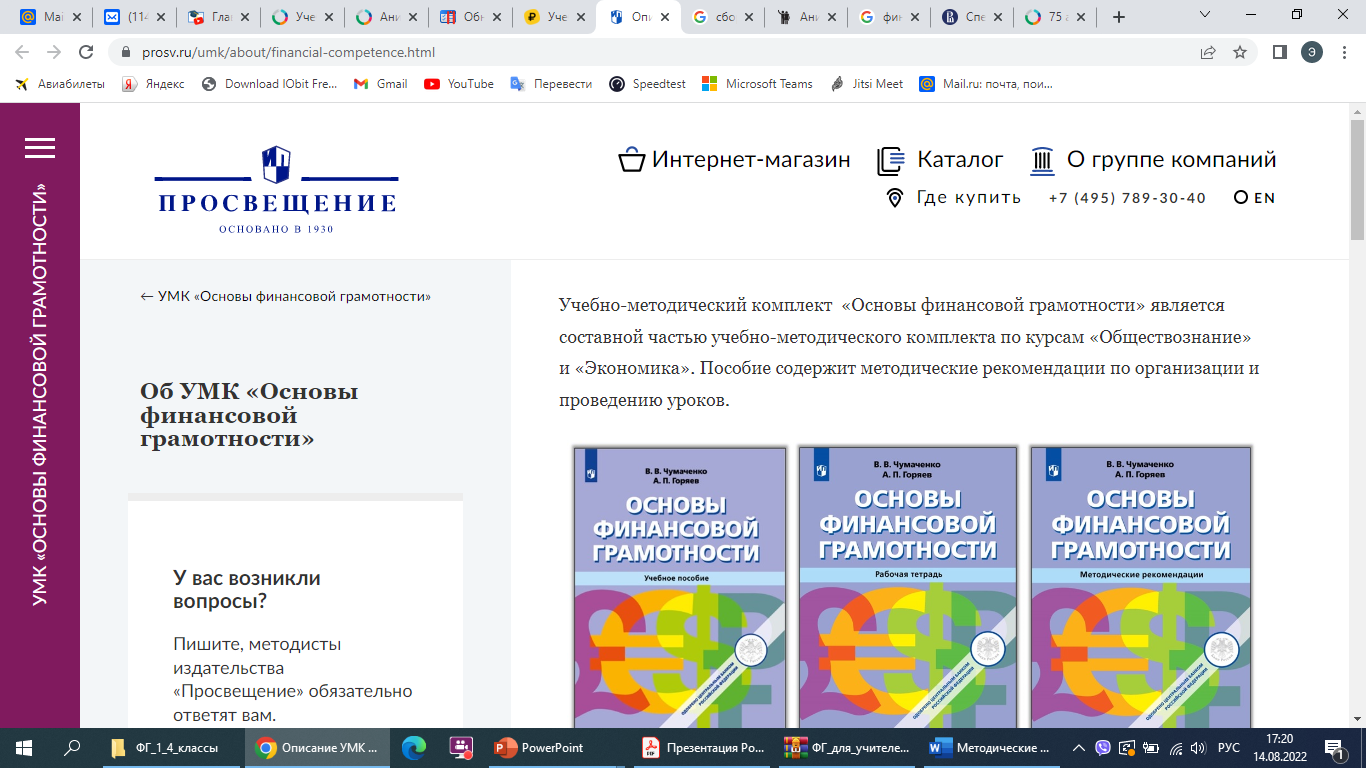 https://prosv.ru/umk/about/financial-competence.html
Учебные материалы образовательного портала Минфина РФ «Мои финансы» -  https://fincult.info/teaching/
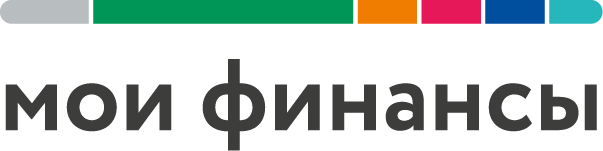 Материалы учебного курса по финансовой грамотности для учащихся 5-7 классов, 8-9 классов, 10-11 классов размещенные на сайте Центра «Федеральный методический центр по финансовой грамотности системы общего и среднего профессионального образования»
Учебные материалы образовательного портала Роспотребнадзора «ХочуМогуЗнаю» https://xn--80afmshcb2bdox6g.xn--p1ai/%D0%BE-%D1%81%D0%B0%D0%B9%D1%82%D0%B5/
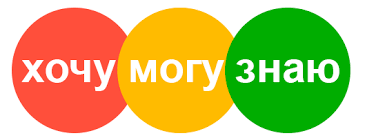 https://fmc.hse.ru/5-7forms  https://fmc.hse.ru/8-9forms
https://fmc.hse.ru/10-11forms
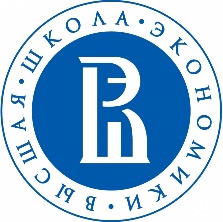 Сборники специальных модулей по математике, обществознанию, экономике, праву, географии, ОБЖ, английскому языку для 5-11 классов https://fmc.hse.ru/spesialmod
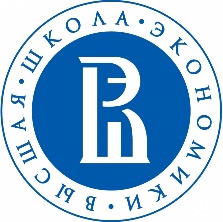 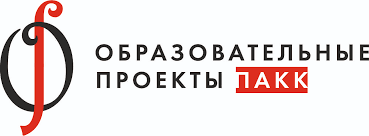 Учебные материалы по математике, информатике, русской литературе https://edu.pacc.ru/
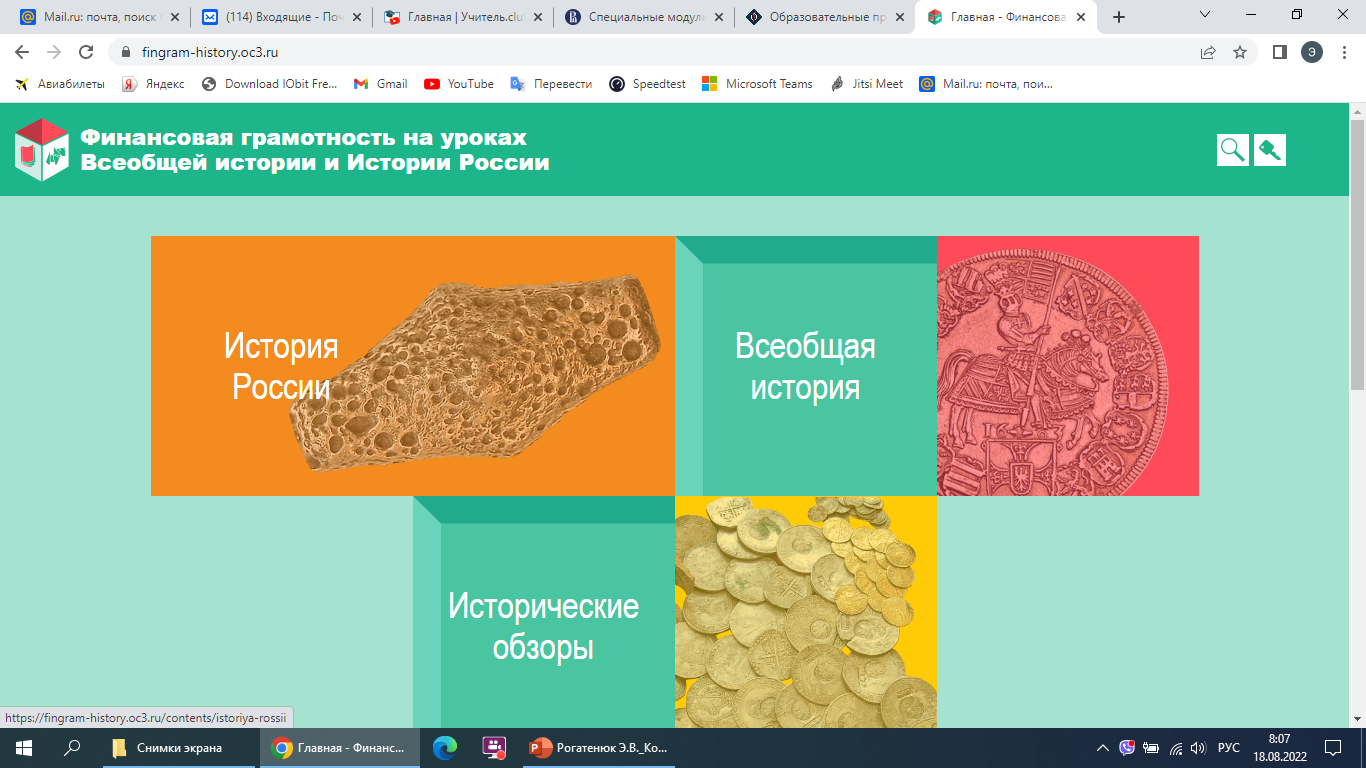 https://fingram-history.oc3.ru/